Redesignation ofI-95 and I-295
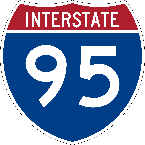 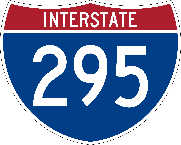 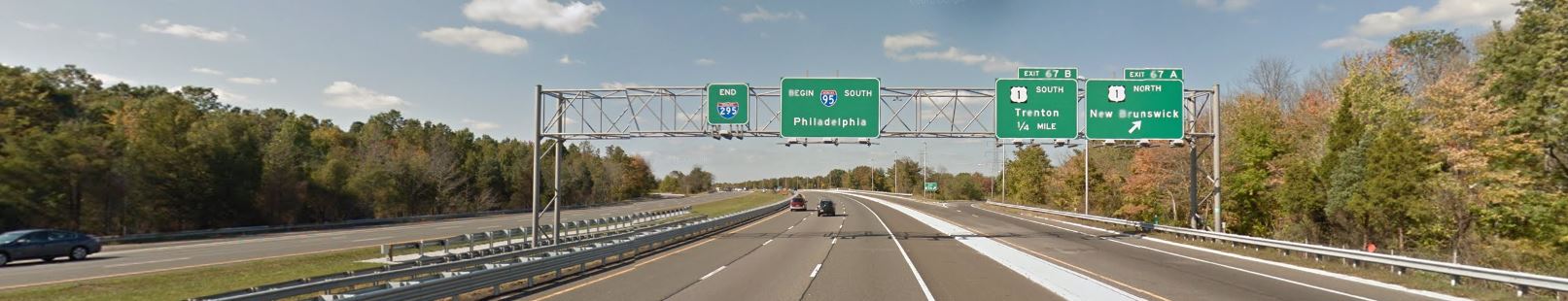 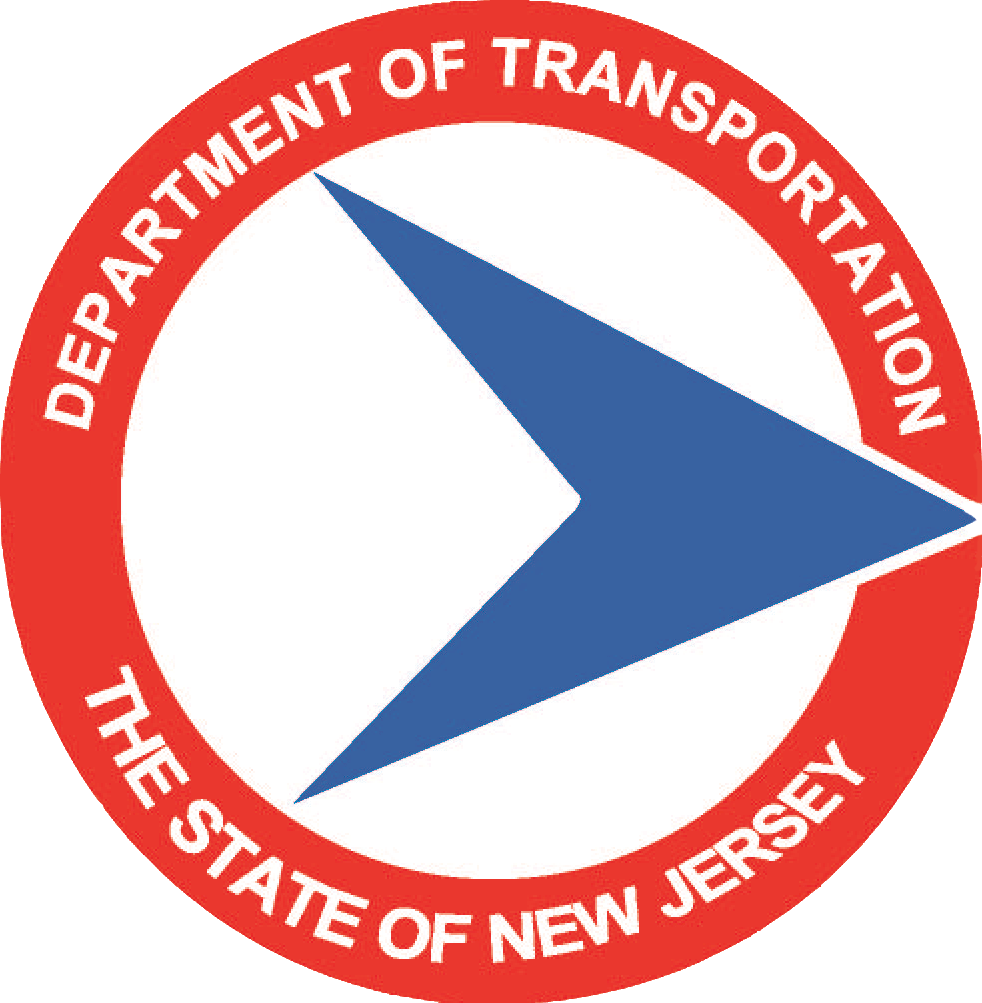 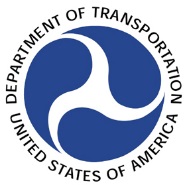 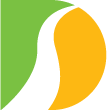 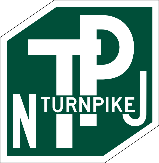 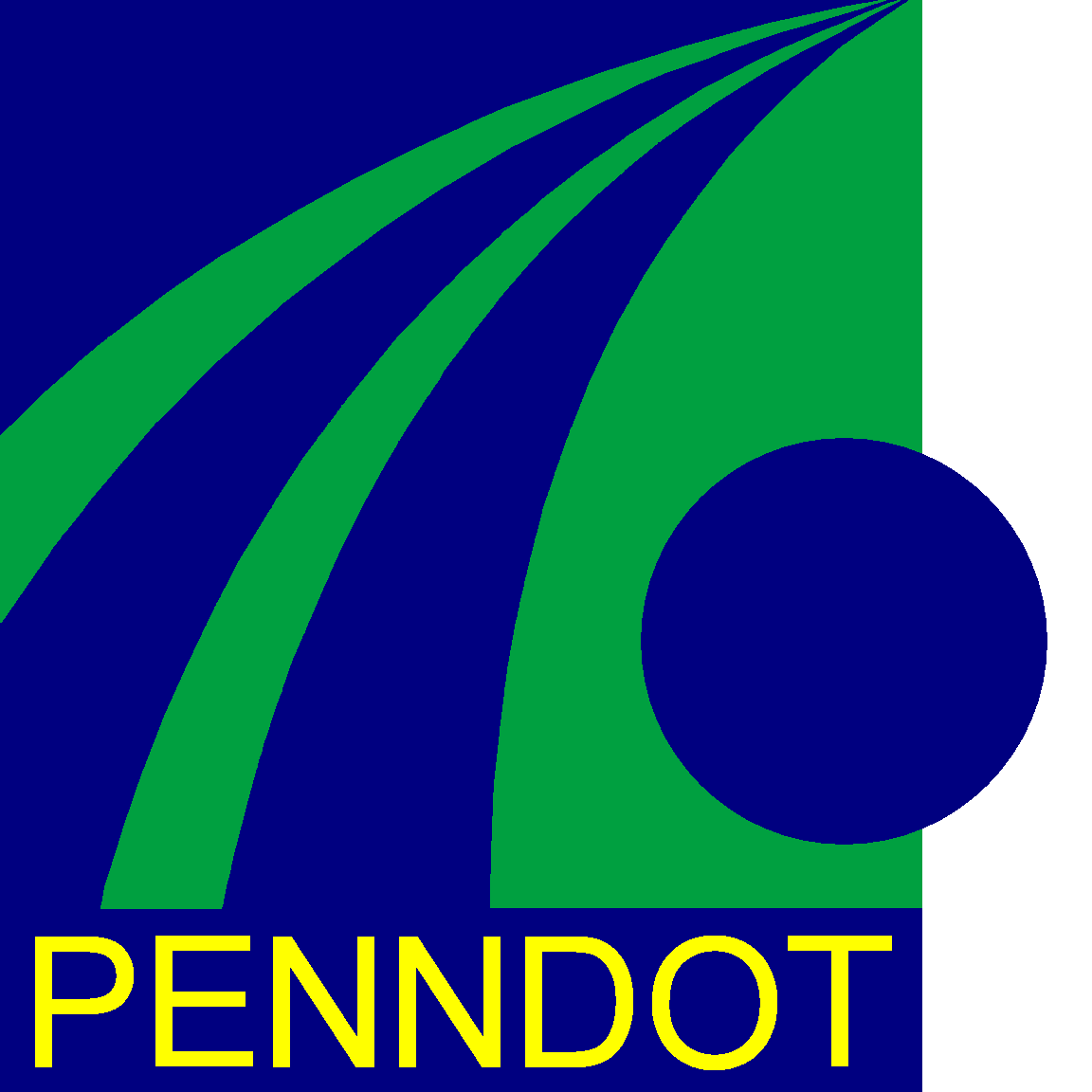 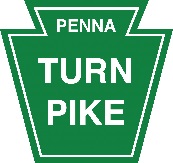 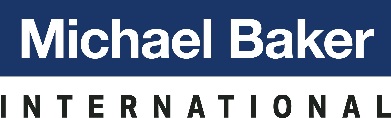 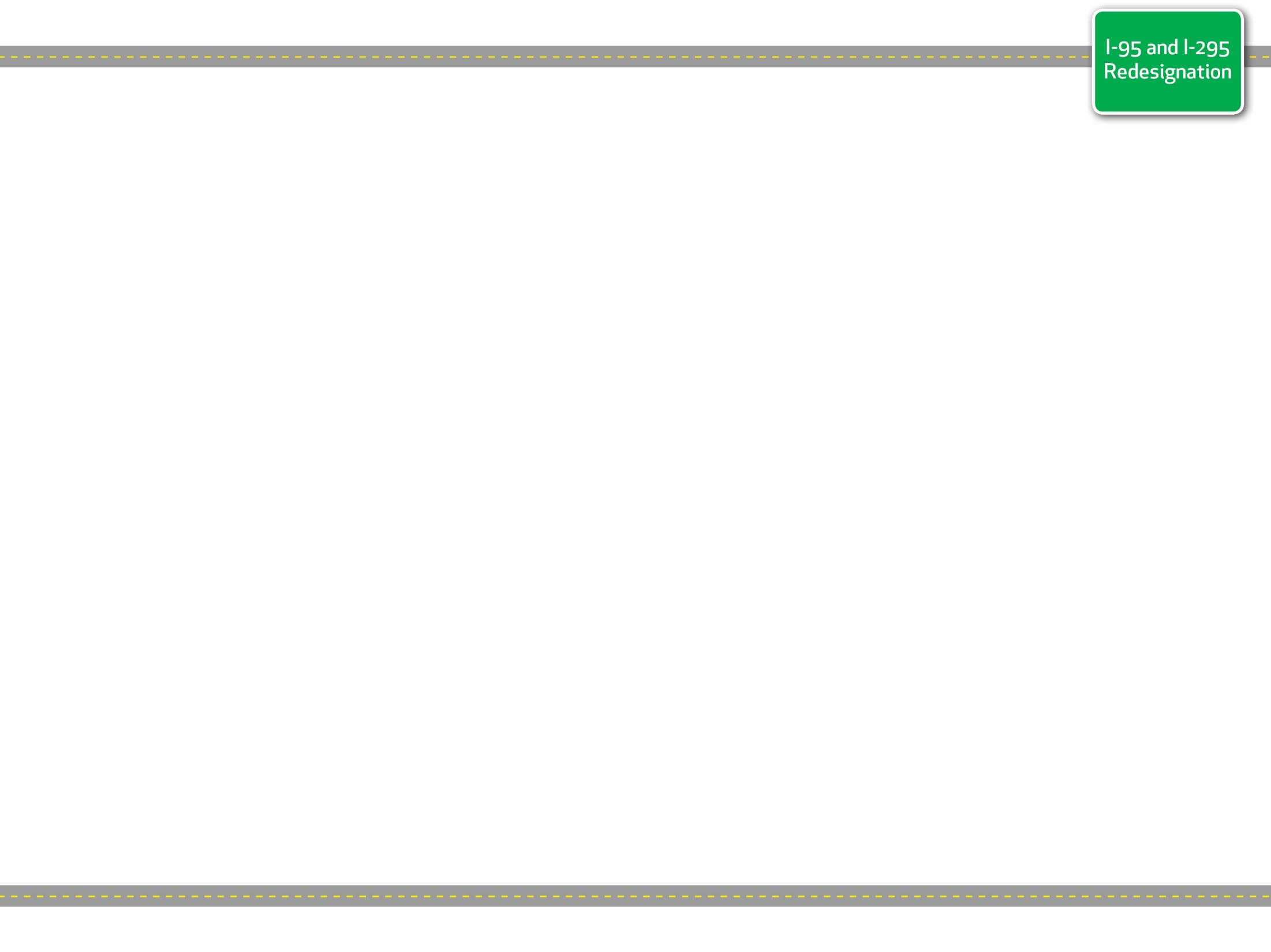 Current I-95 and I-295 Designation
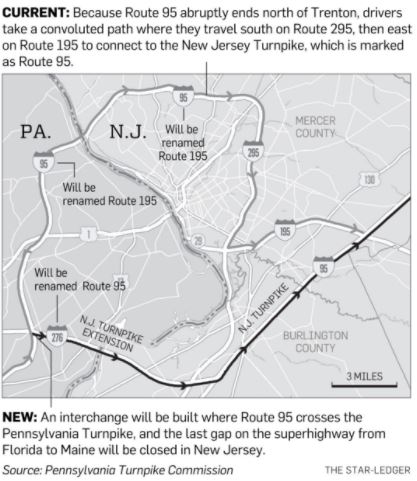 I-95 spans from PA/NJ state line to Route 1 interchange
Current gap results in I-95 motorists traveling on I-295 and I-195 
I-95 continues on NJ Turnpike from I-195 interchange to NJ/NY state line
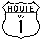 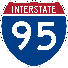 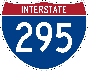 295
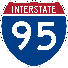 295
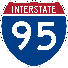 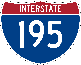 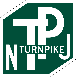 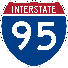 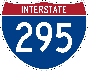 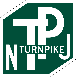 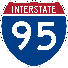 Current I-95 Route
2
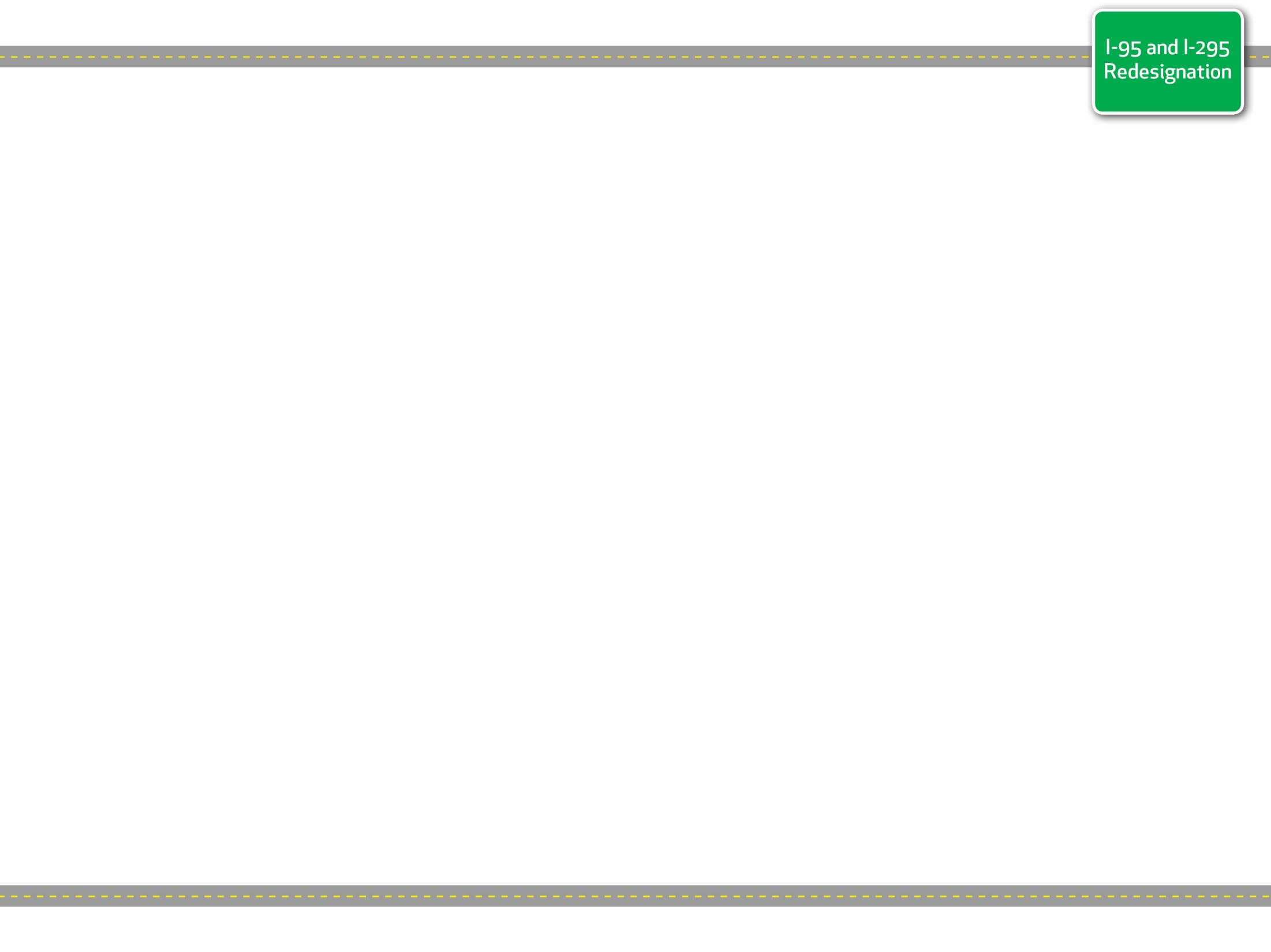 I-95 and I-295 Redesignation
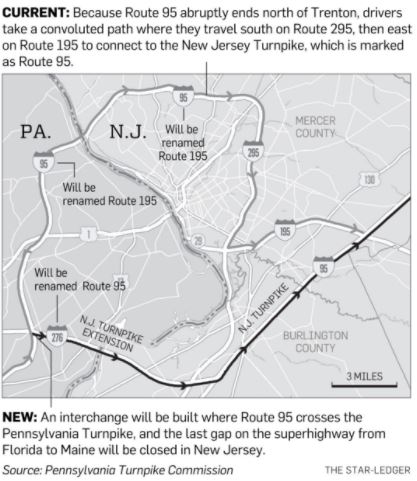 I-95 will continue on New Jersey Turnpike Extension to new               I-95/Pennsylvania Turnpike Interchange
I-95 will be redesignated to I-295 from the I-95/Pennsylvania Turnpike interchange to the Route 1 interchange
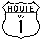 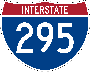 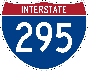 295
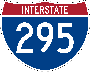 295
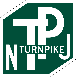 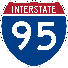 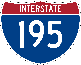 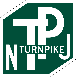 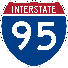 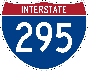 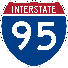 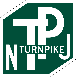 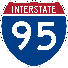 Future I-95 Route
3
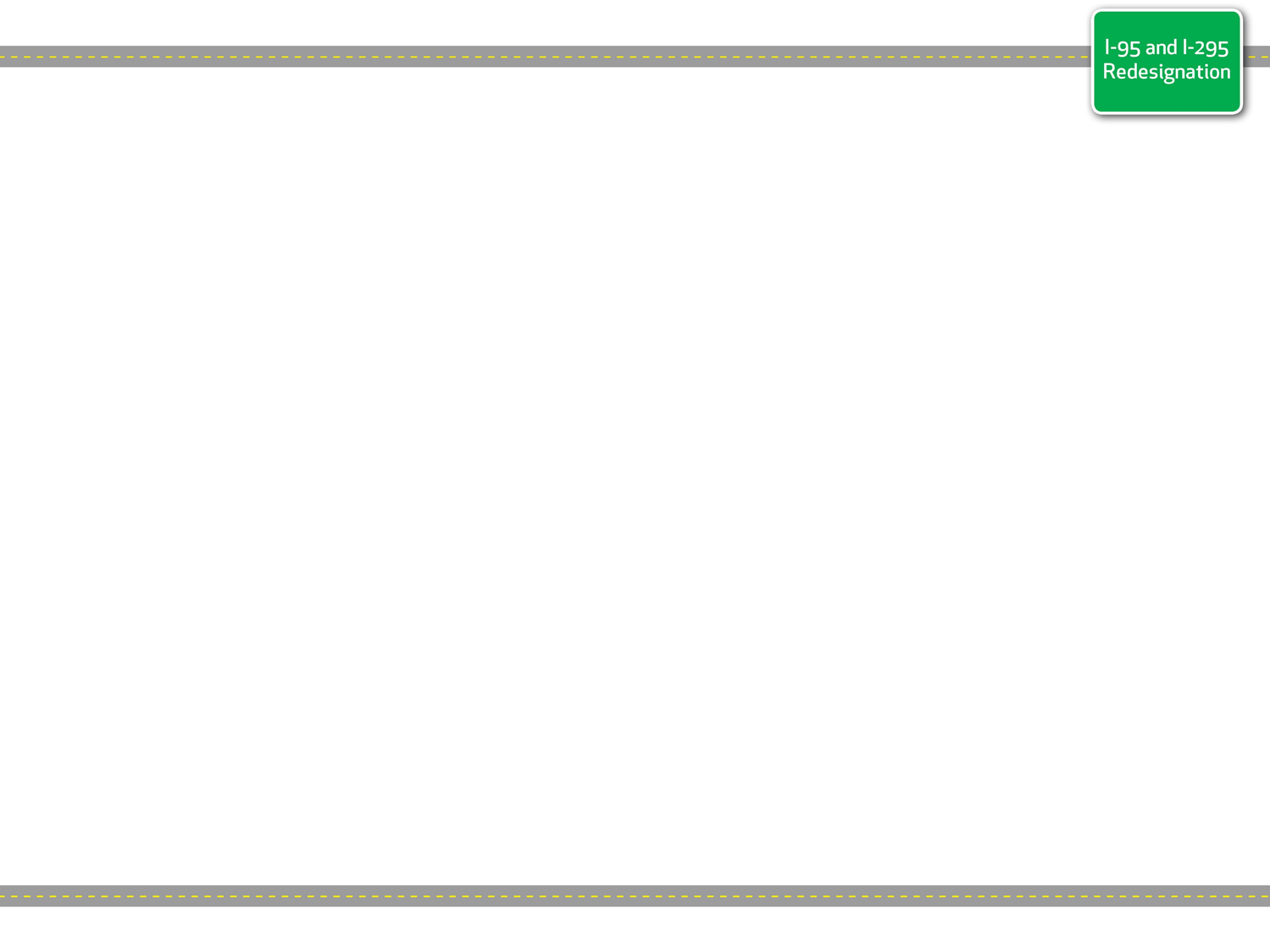 I-95 and I-295 Redesignation
I-295 will be north/south in New Jersey and east/west in Pennsylvania
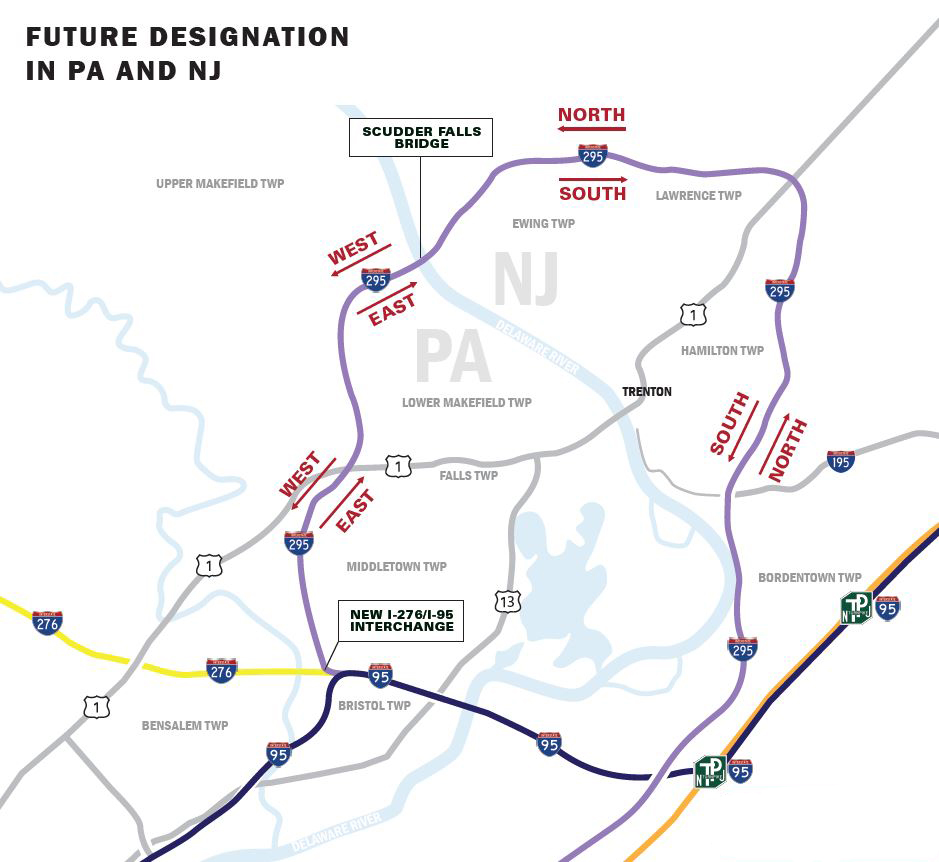 I-95/PA Turnpike Interchange
Where I-295 Will End
Where I-295 Currently Ends
4
Renumbering Interchanges
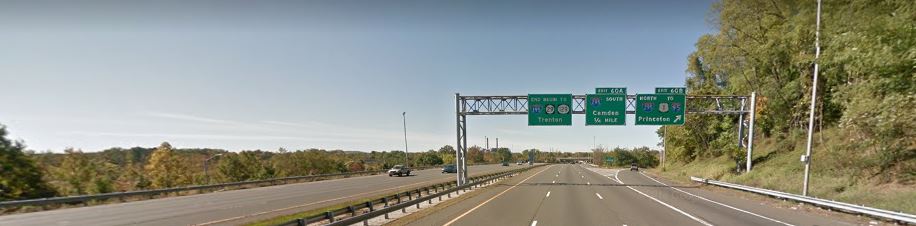 5
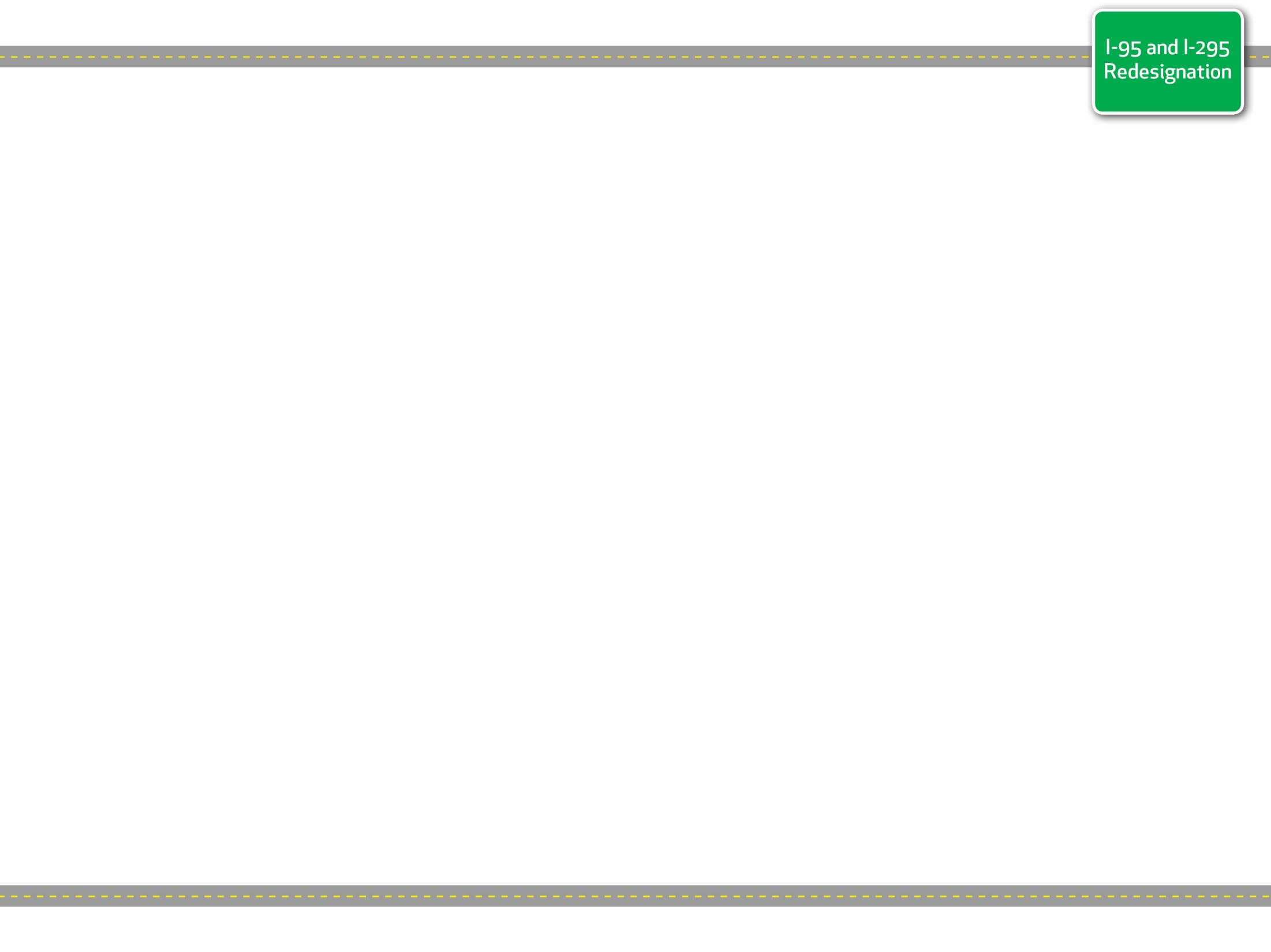 Renumbering of Interchanges
7 interchanges in New Jersey and 4 interchanges in Pennsylvania will be renumbered and signs will be updated to reflect new route designations
Exit numbers will correspond to new milepost markers on redesignated I-295
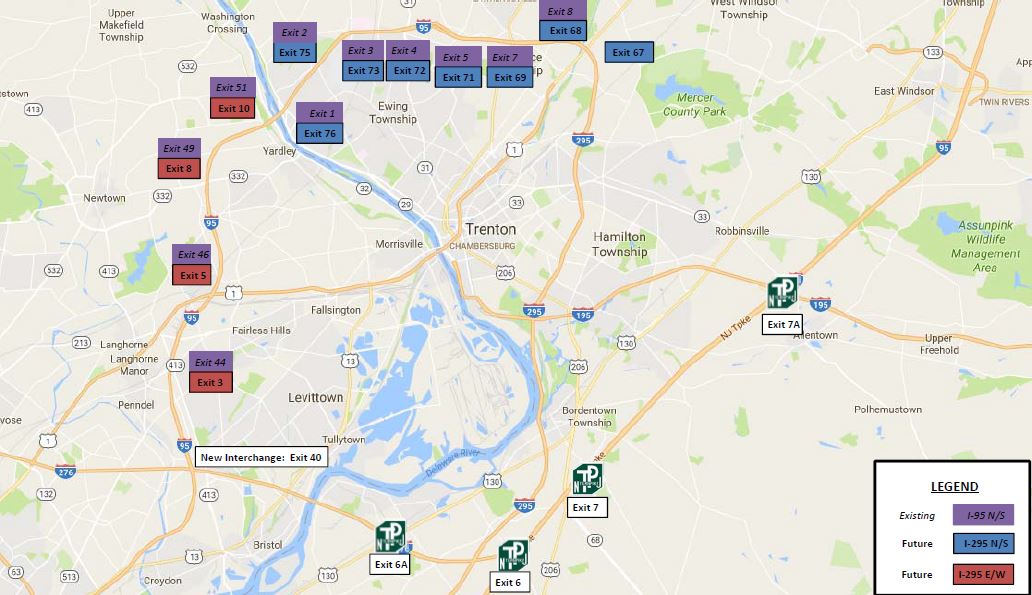 NJ
Exits
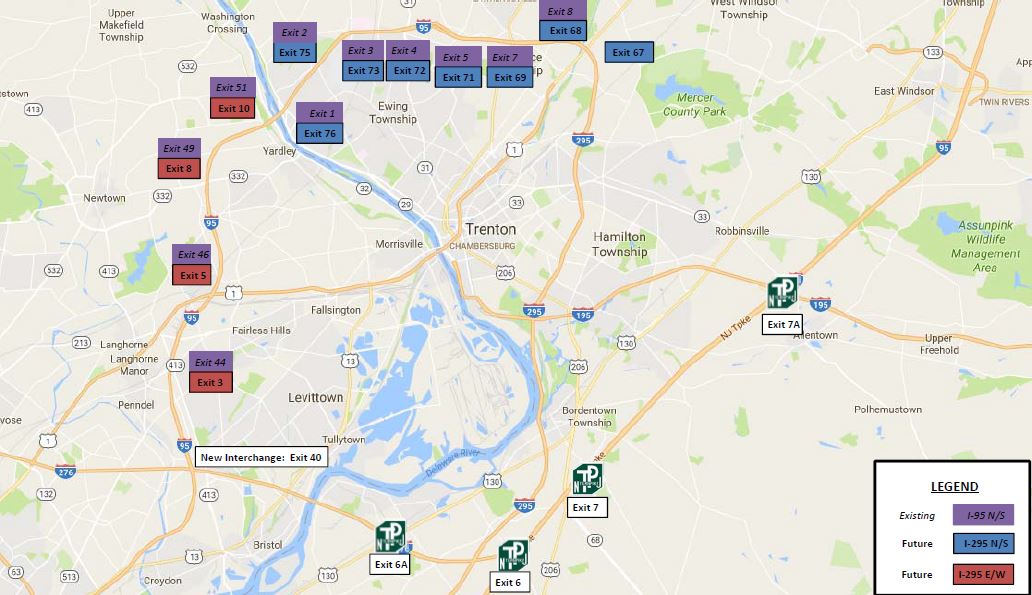 PA
Exits
6
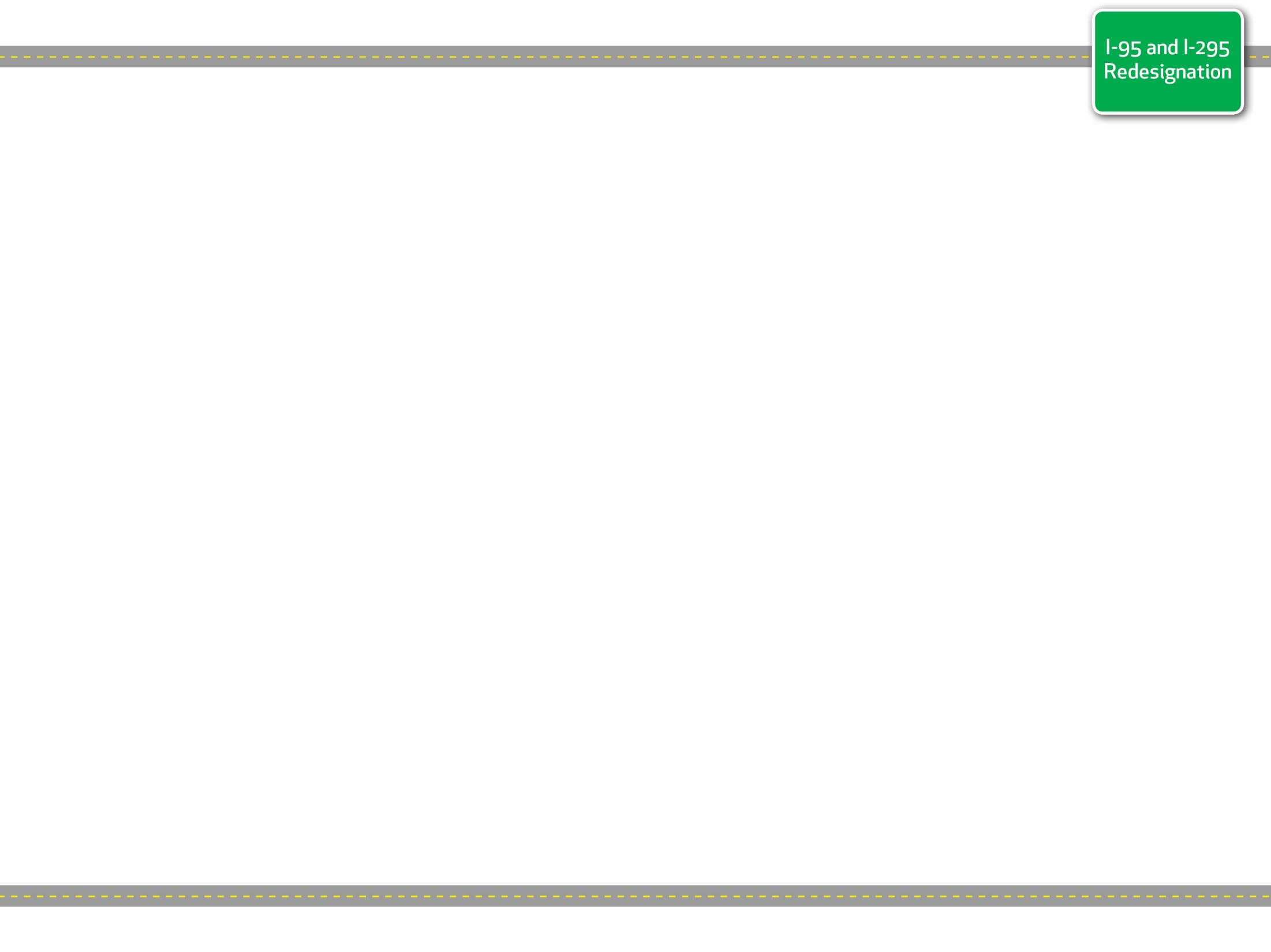 Example of What Renumbering Will Look Like
Exits and overhead signs will change to reflect new exits and route redesignations
Temporary “old exit” sign panels will be installed above overhead mounted signs and adjacent to ground mounted signs
I-295 New Numbering
I-95 Old Numbering
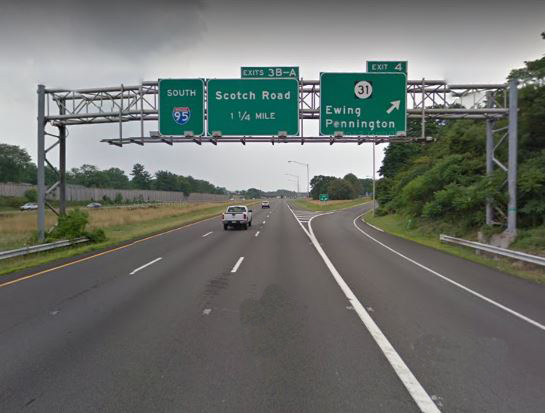 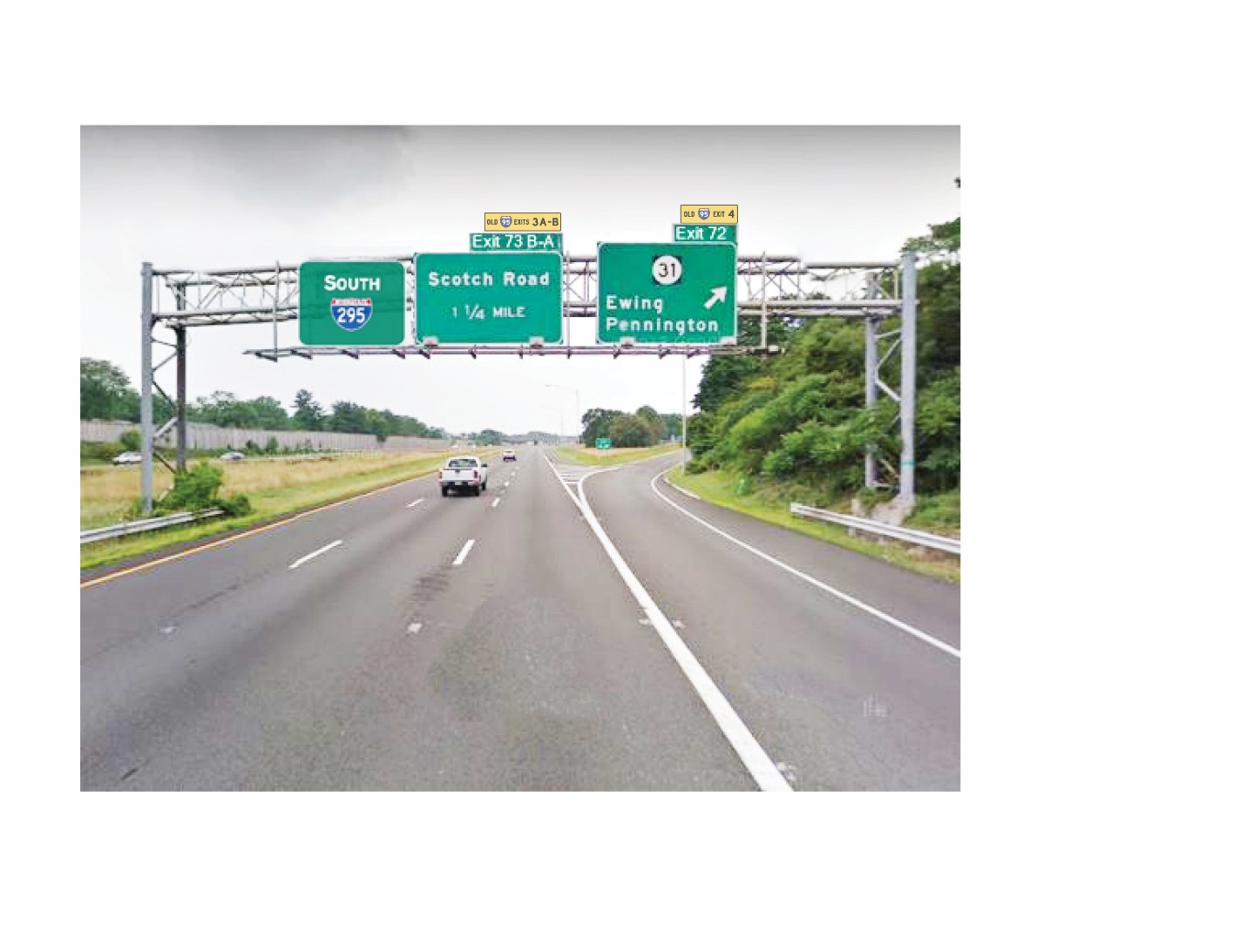 7
Sign Replacement in New Jersey
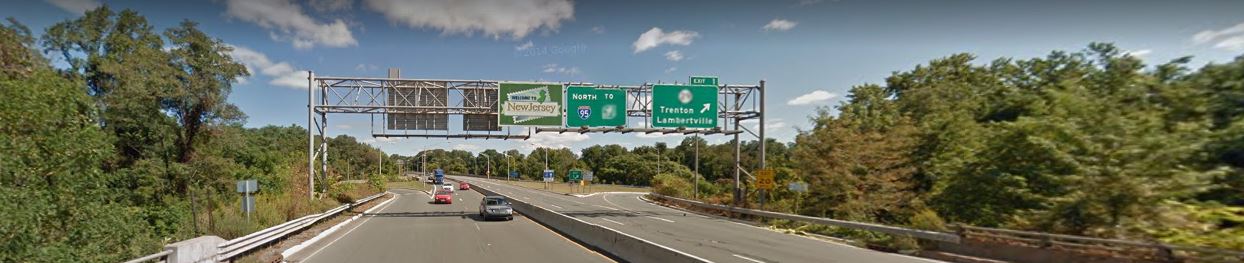 8
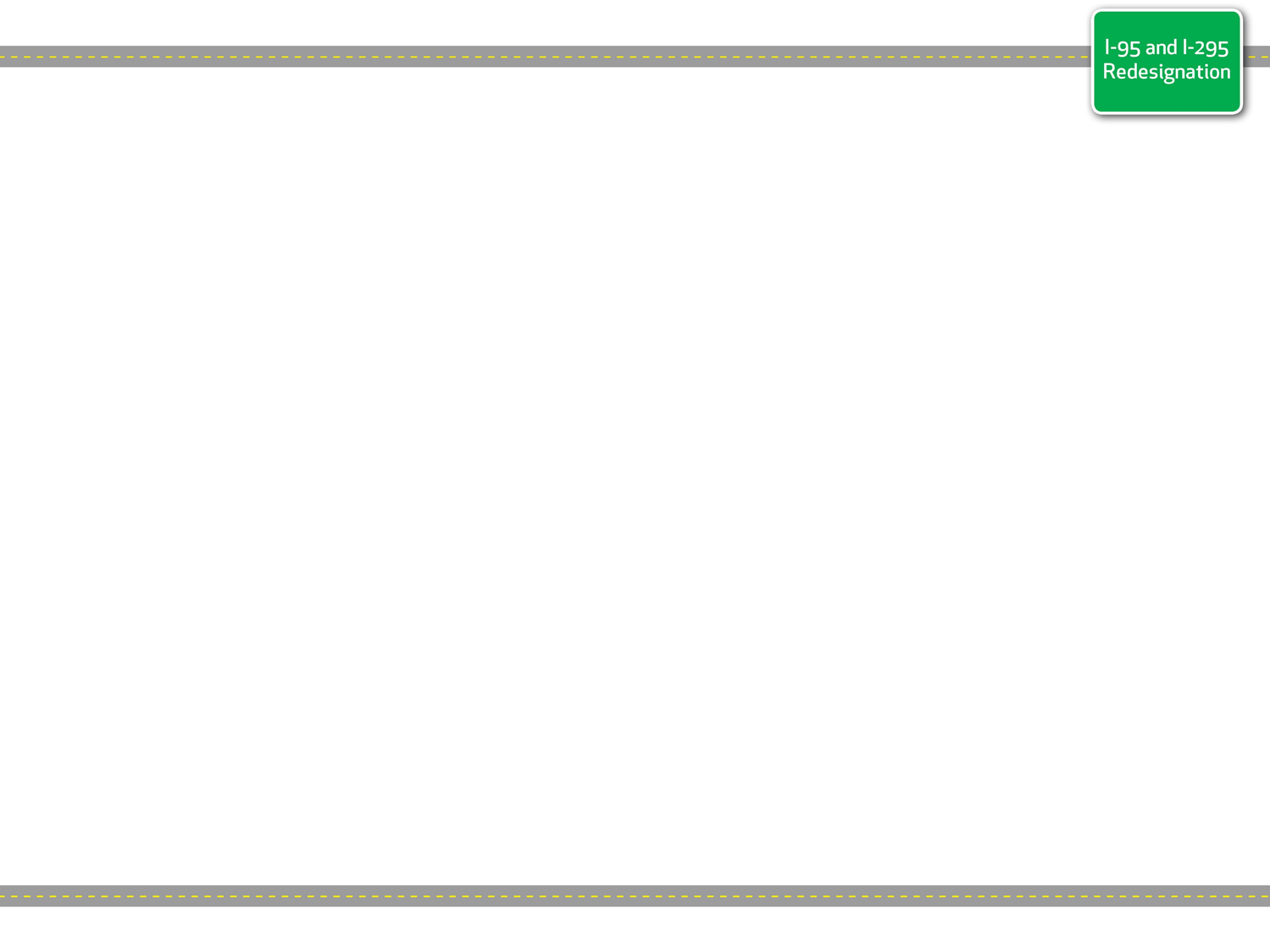 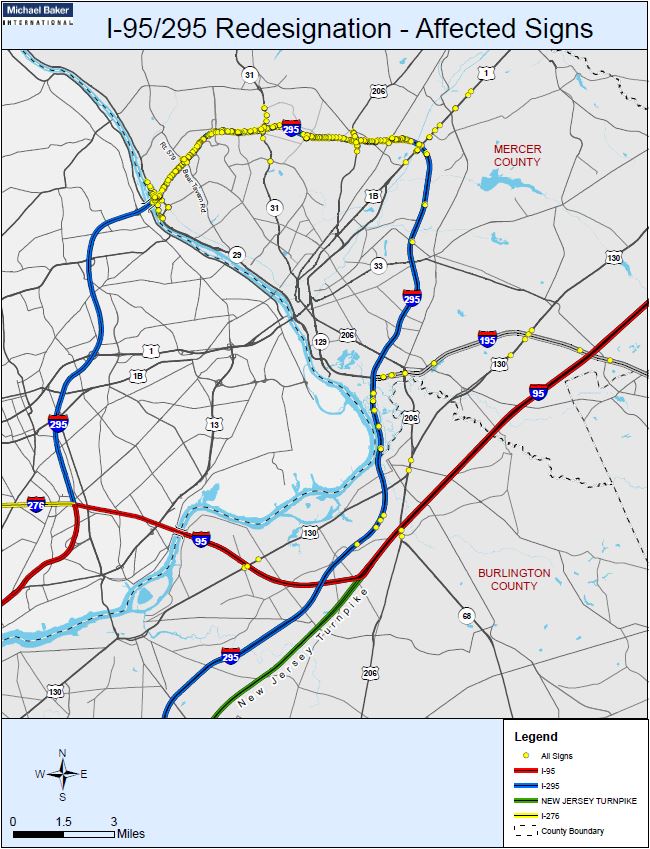 Sign Replacement
Signs along I-295 will be replaced to reflect road designation changes.
Signs will be replaced at approximately 250 locations
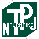 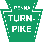 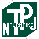 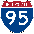 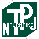 9
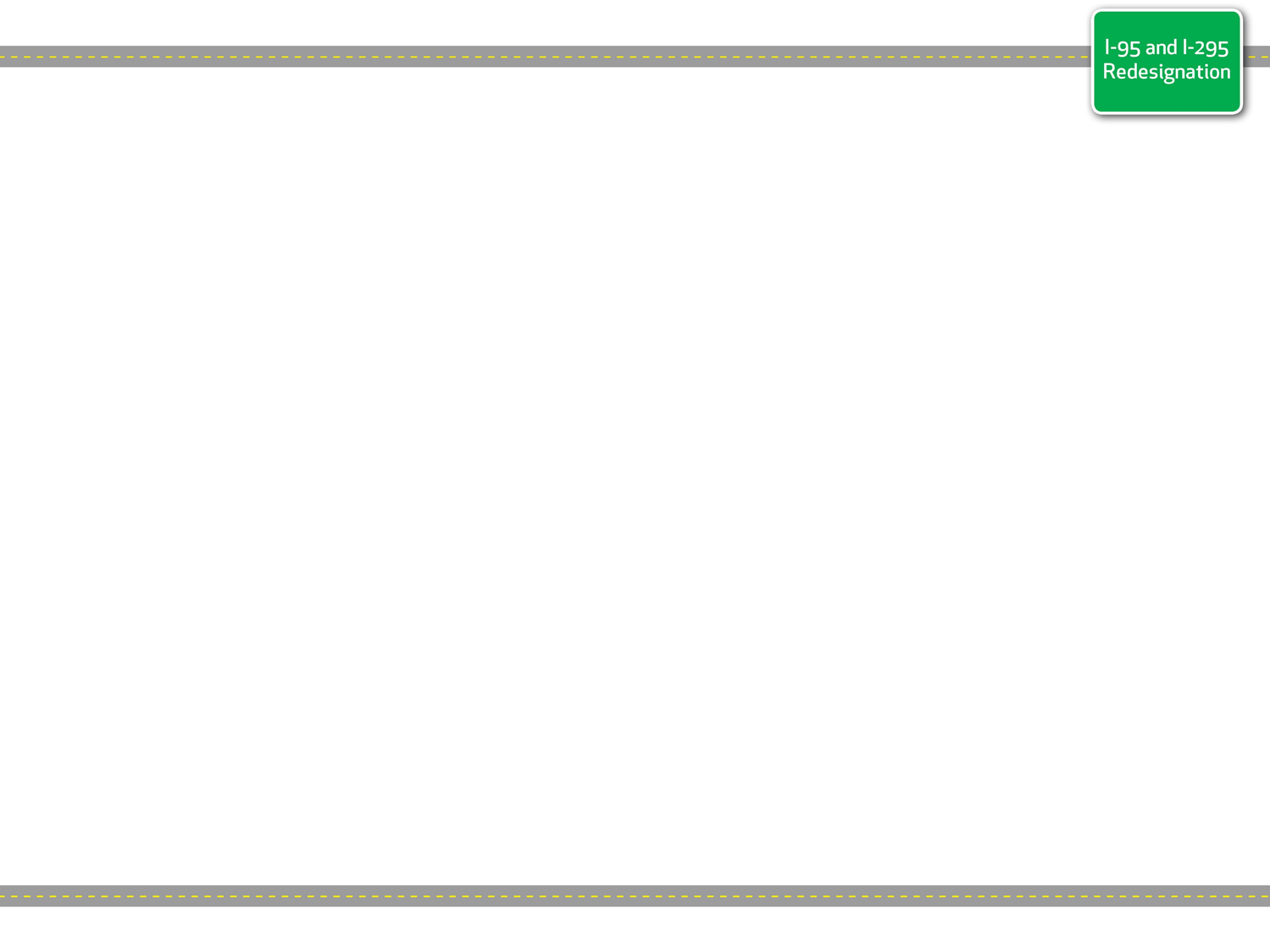 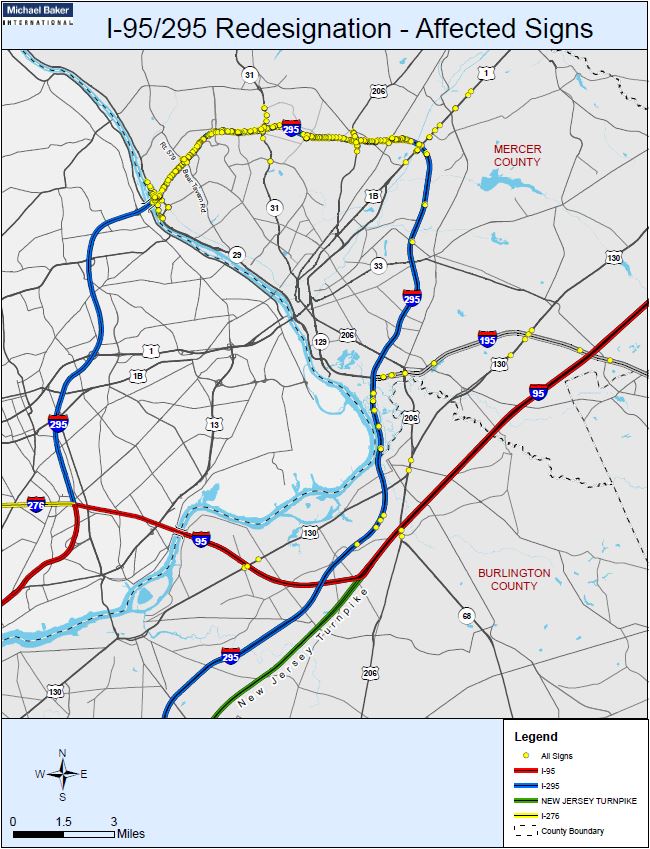 Overhead Sign Replacement
Overhead signs will be updated to reflect the redesignation
Guide signs, destination signs, exit subpanels and mile markers will be replaced to reflect redesignation of road and exit numbers
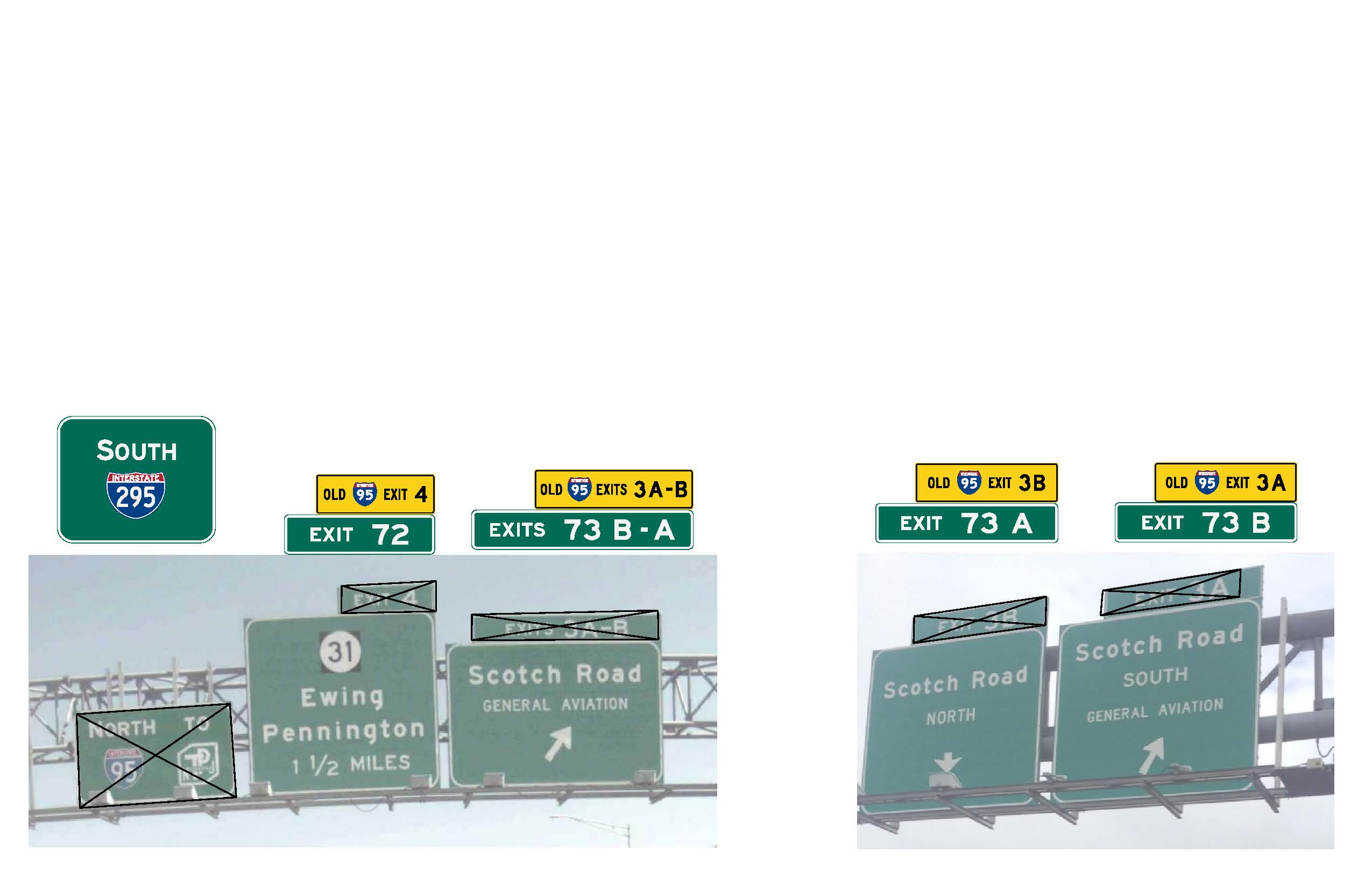 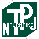 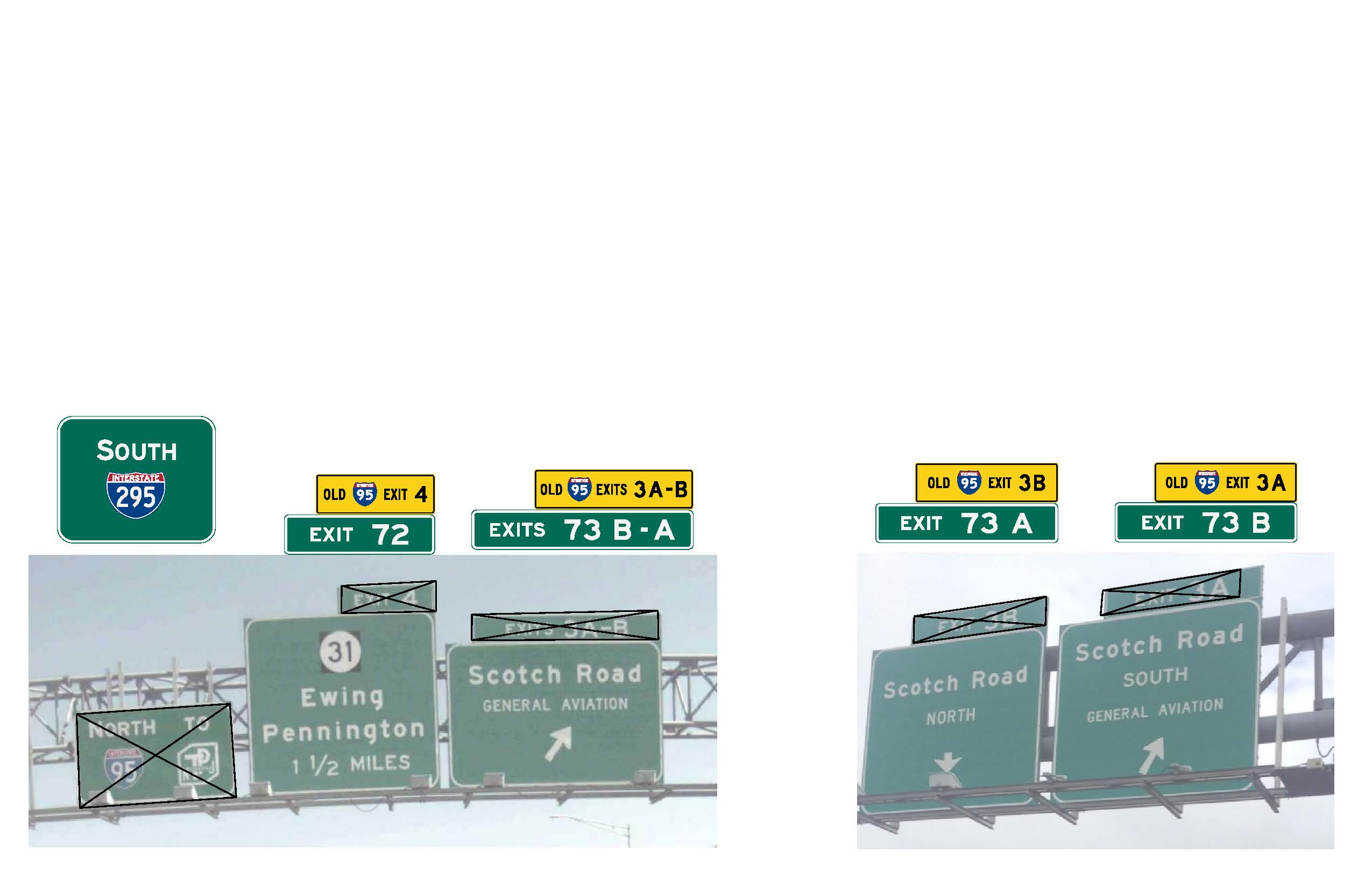 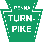 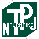 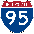 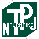 10
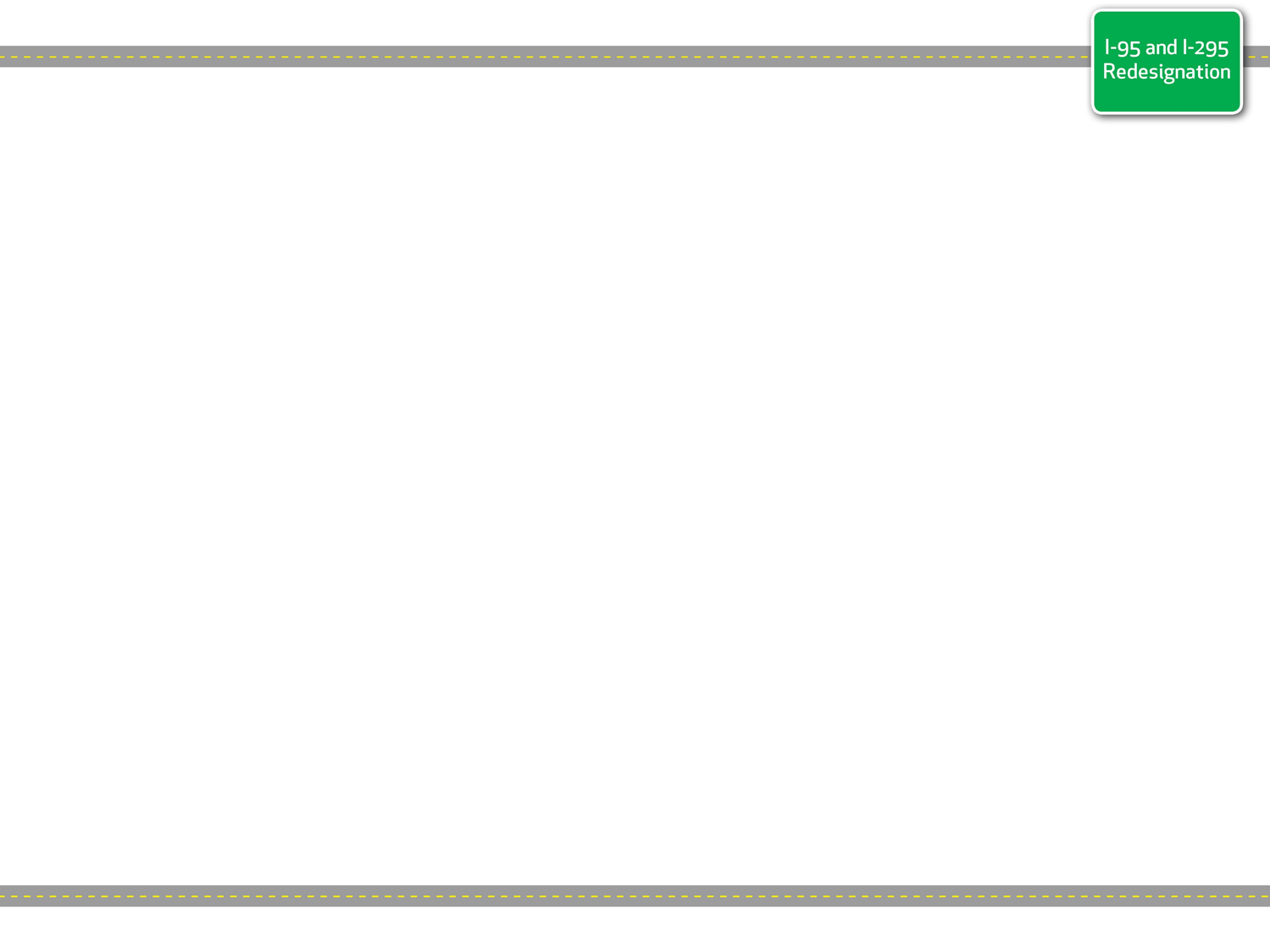 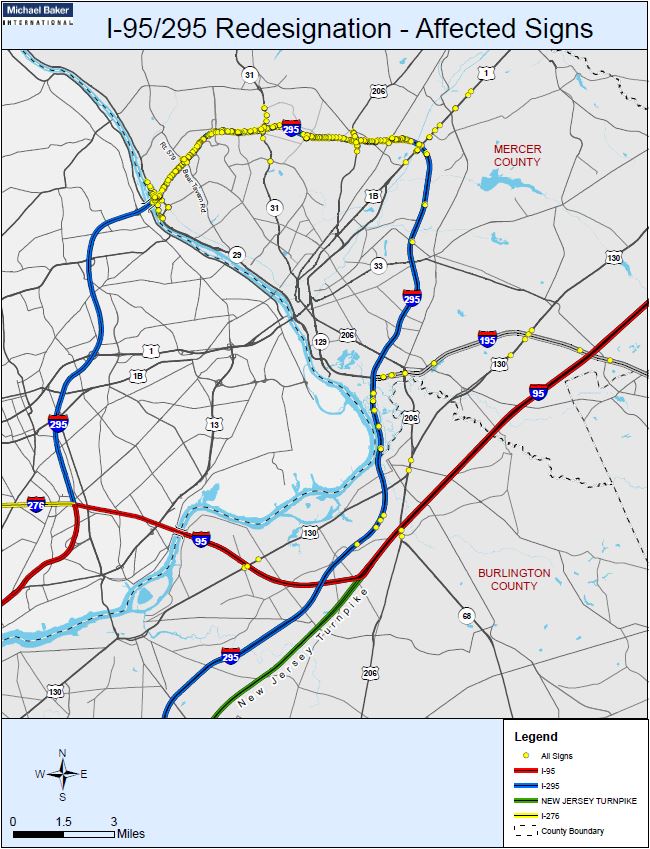 Trailblazer and Mile Post Marker Replacement
Both trailblazer signs and mile posts will be replaced to reflect changes to route designation
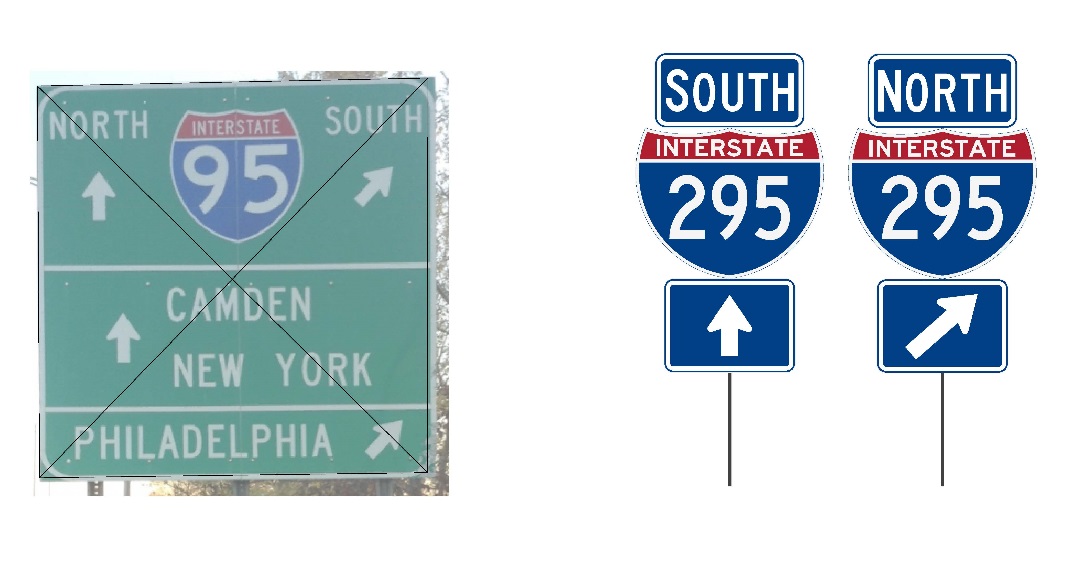 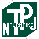 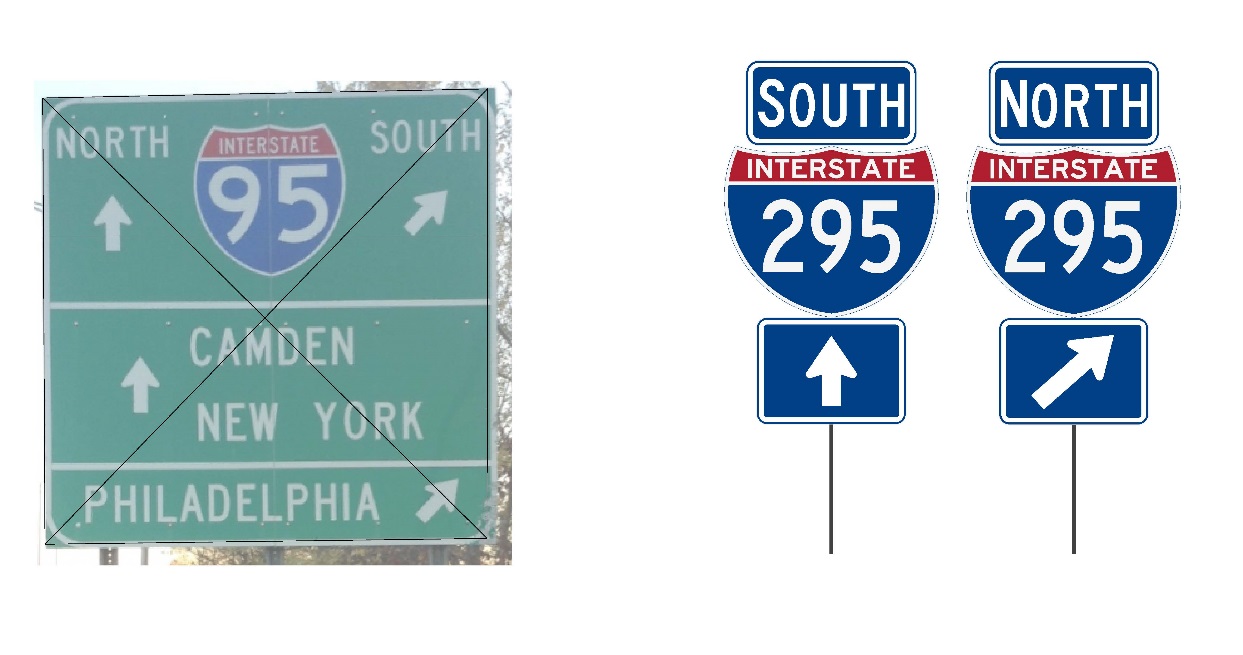 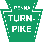 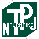 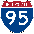 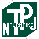 11
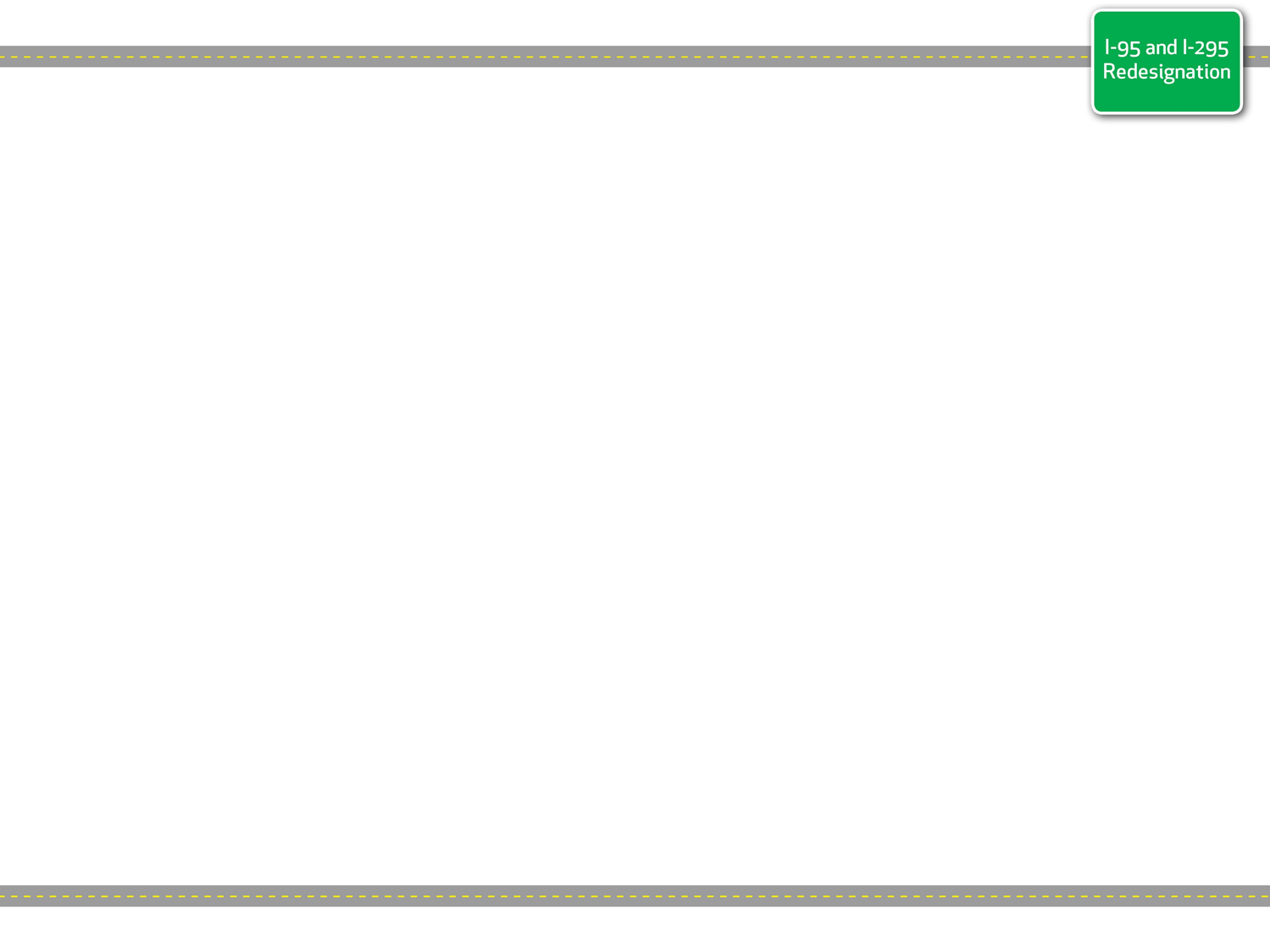 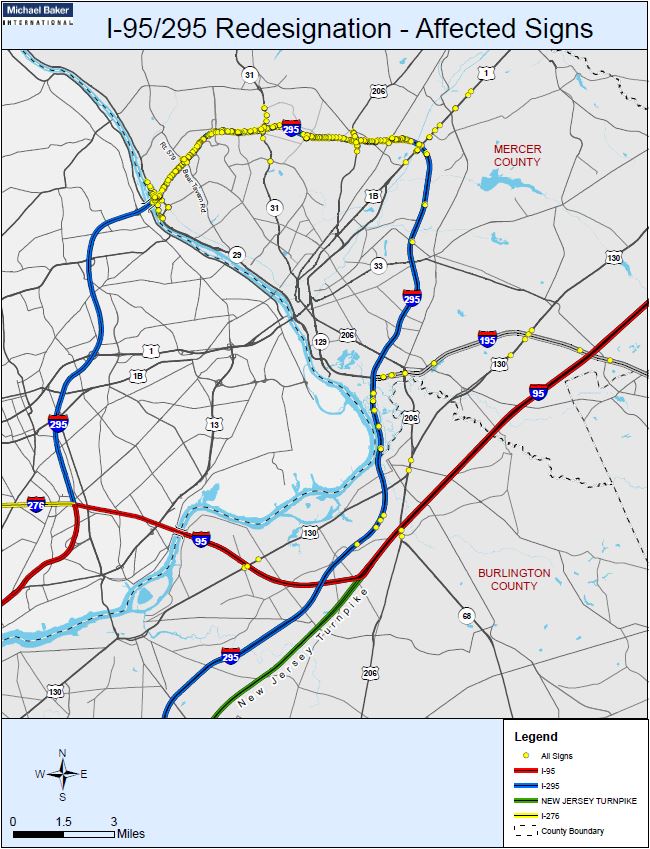 Updating Signs on Intersecting Roadways
Signs will be replaced on intersecting roadways to reflect redesignation
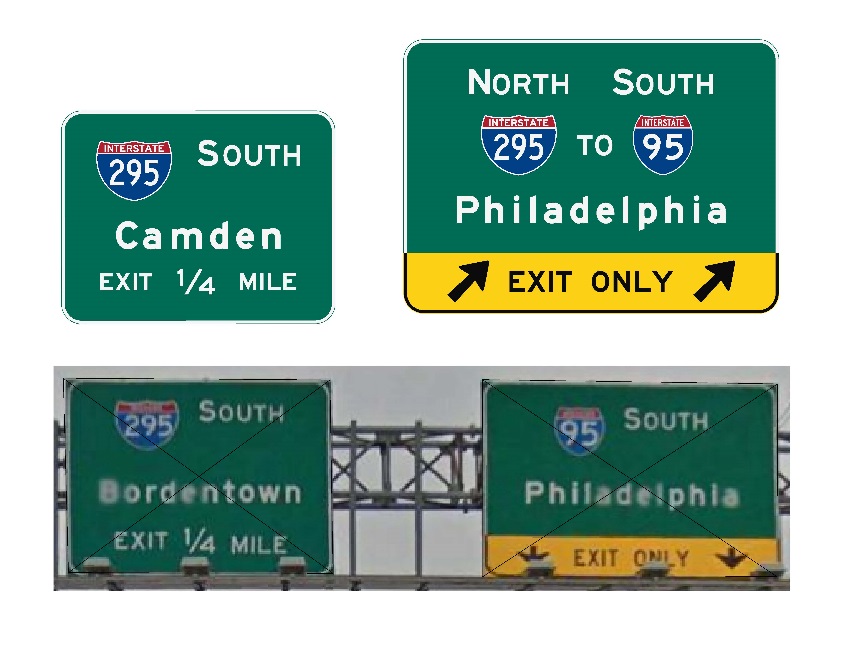 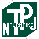 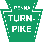 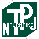 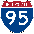 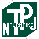 12
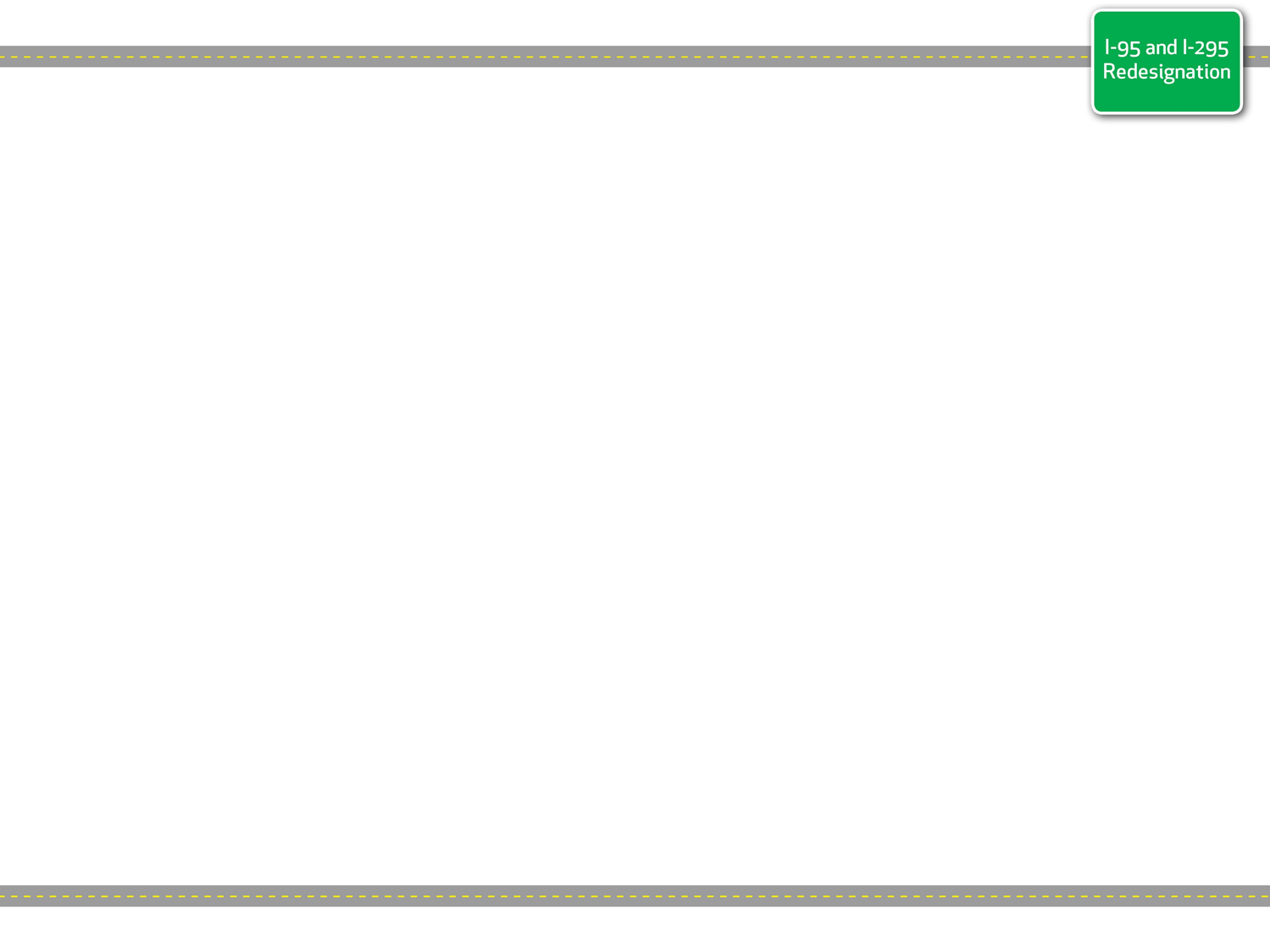 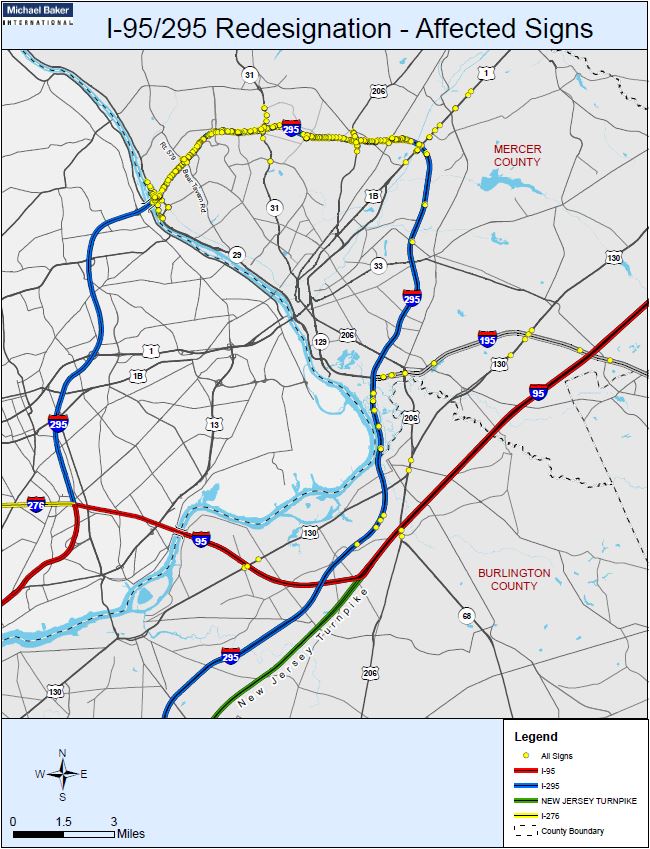 Reflecting NJTP’s I-95 Designation
An I-95 shield will be added to New Jersey Turnpike signs north of exit 6
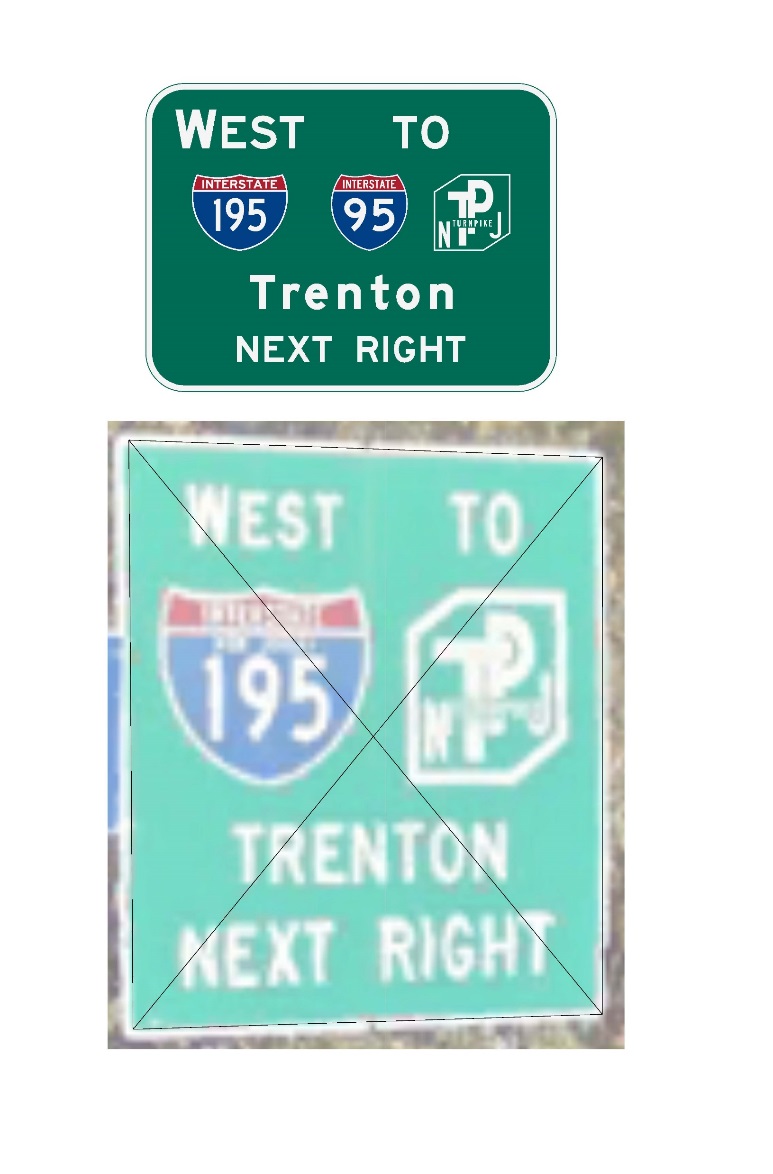 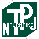 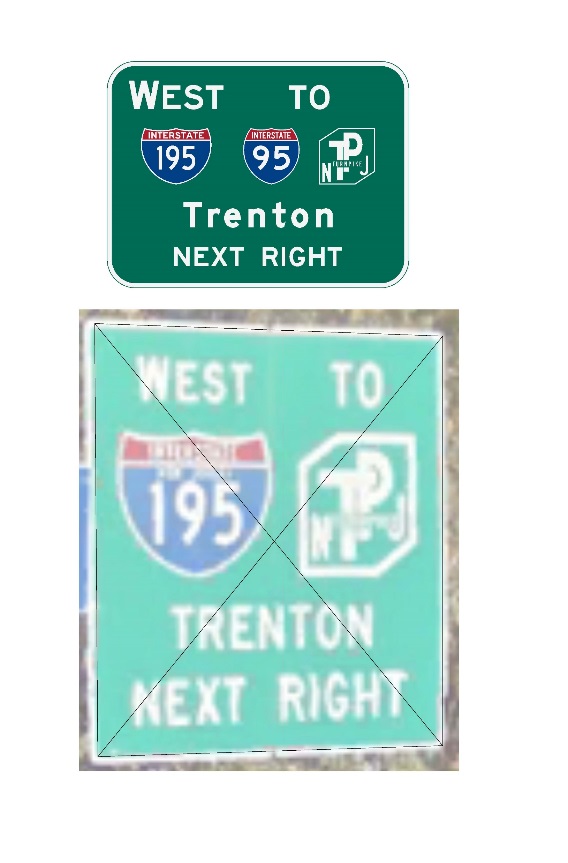 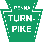 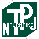 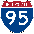 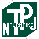 13
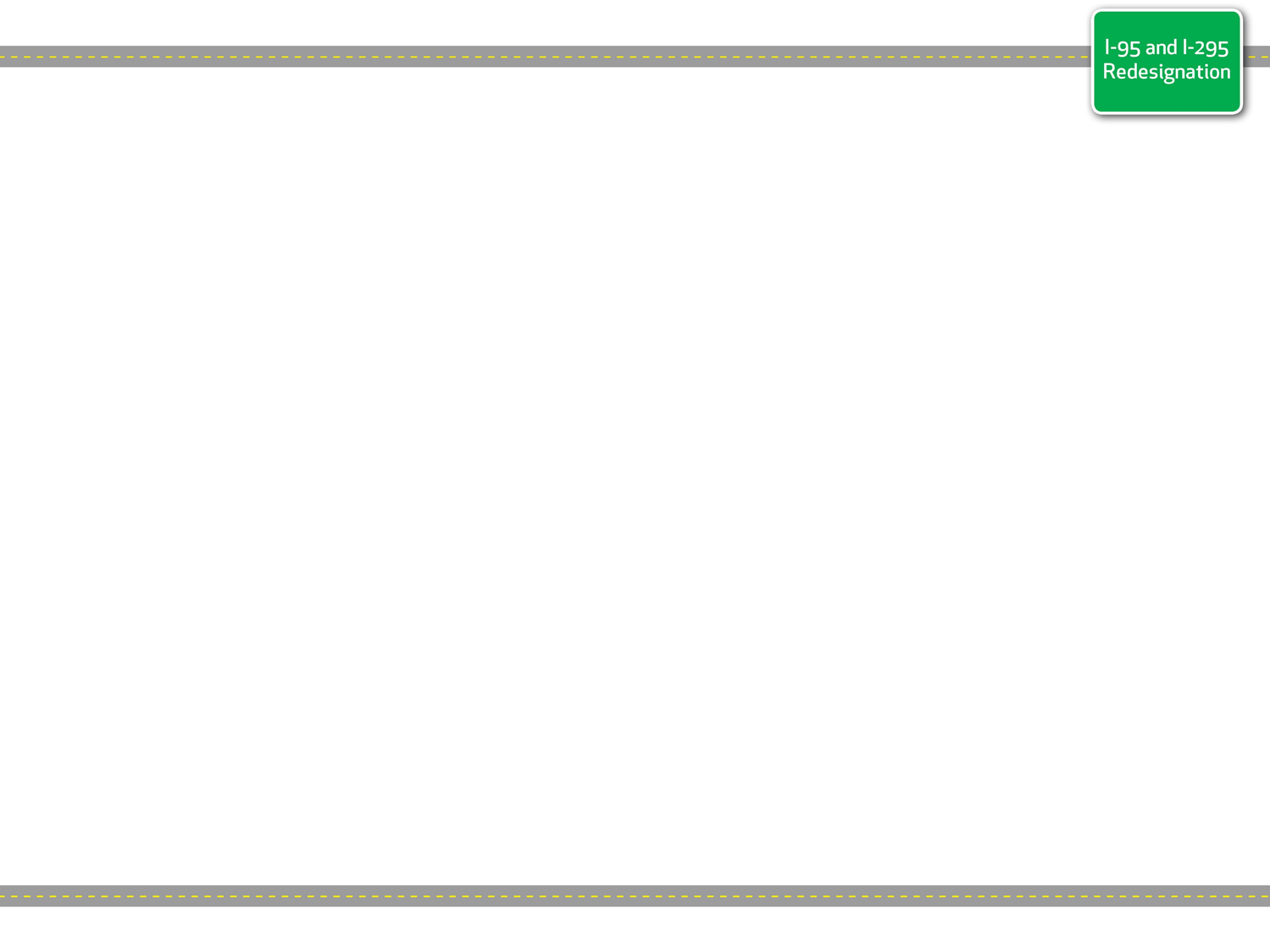 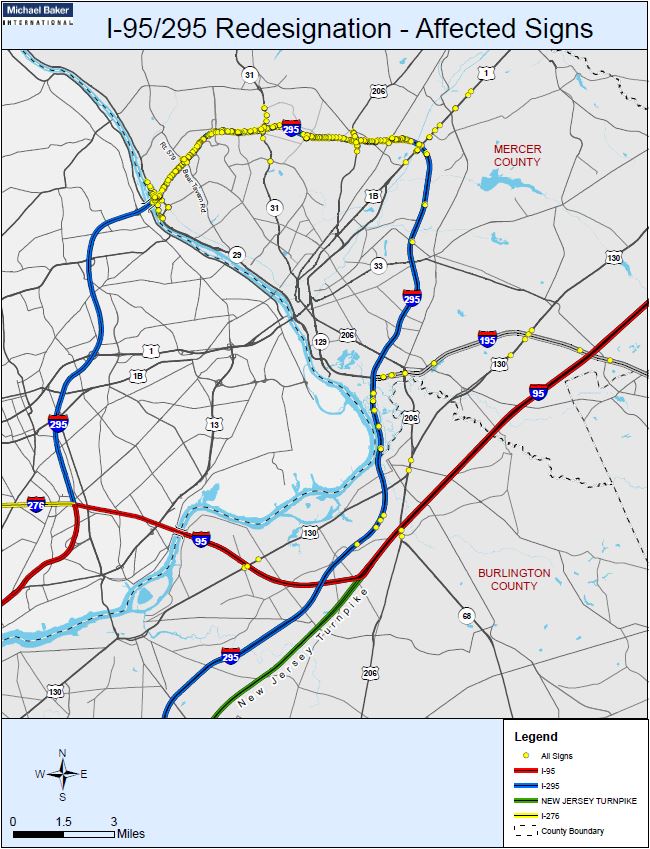 Renumbering Exit 60 to Exit 1 on I-195
Exit numbers on I-195/I-295 interchange will be changed to reflect mile posts on I-195
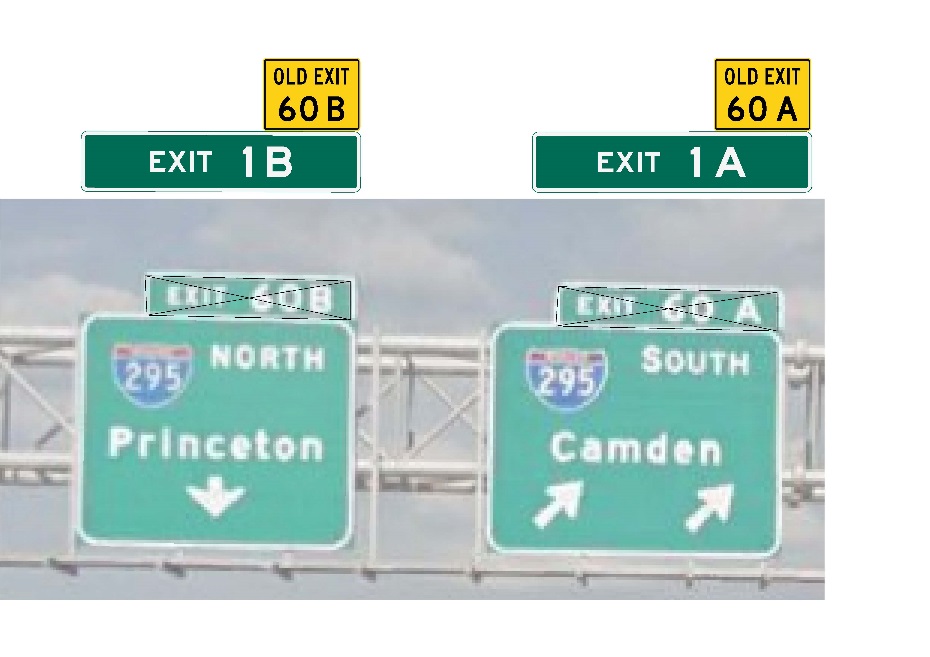 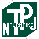 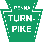 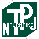 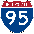 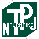 14
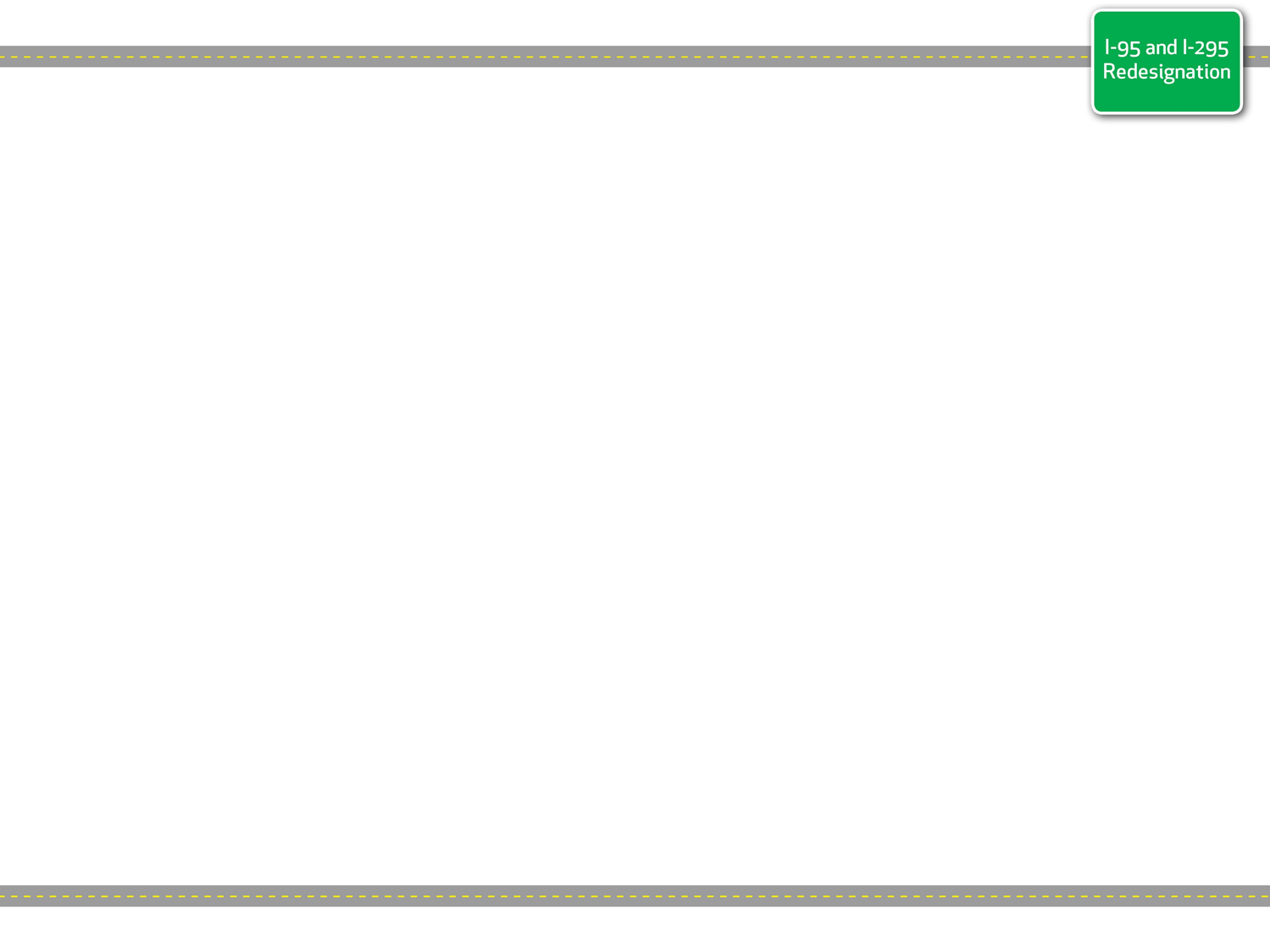 Exit 60 on I-195 will be re-numbered as Exit 1 to follow I-195 mileposts
Exits 60A and 60B will become Exits 1A and 1B
The exits that are currently 1A and 1B will become 1C and 1D
Changes to I-195 Exits
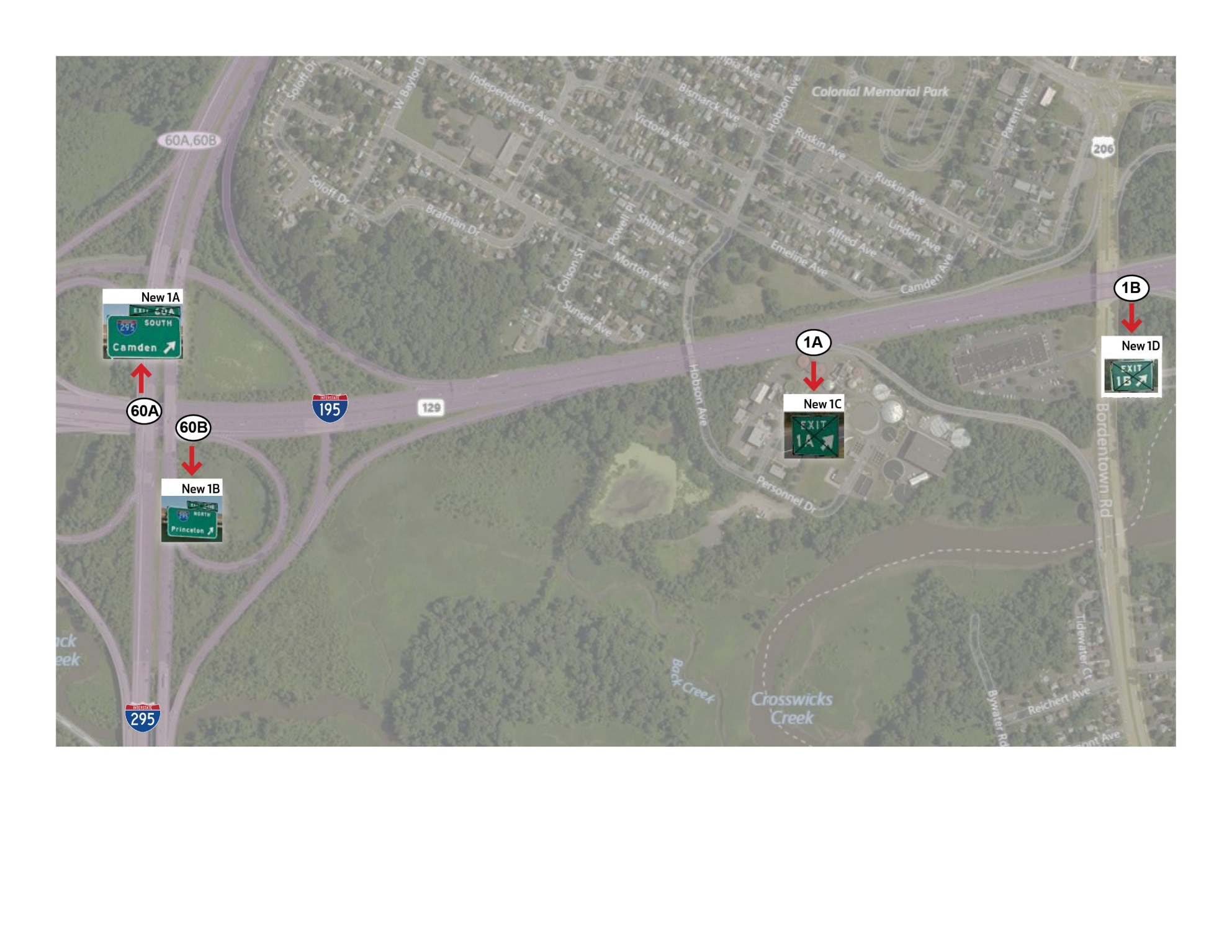 15
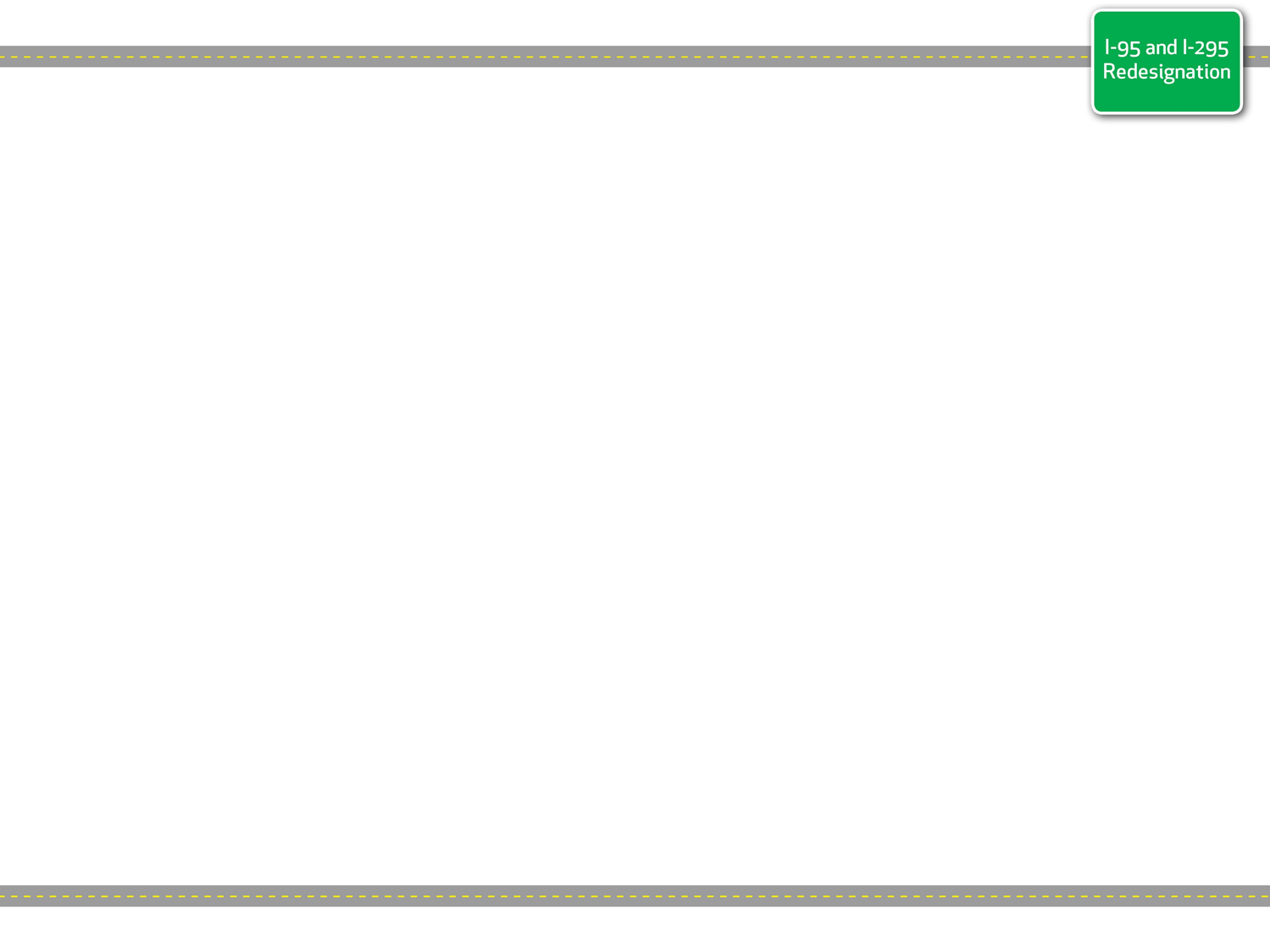 Project Timeline:
16
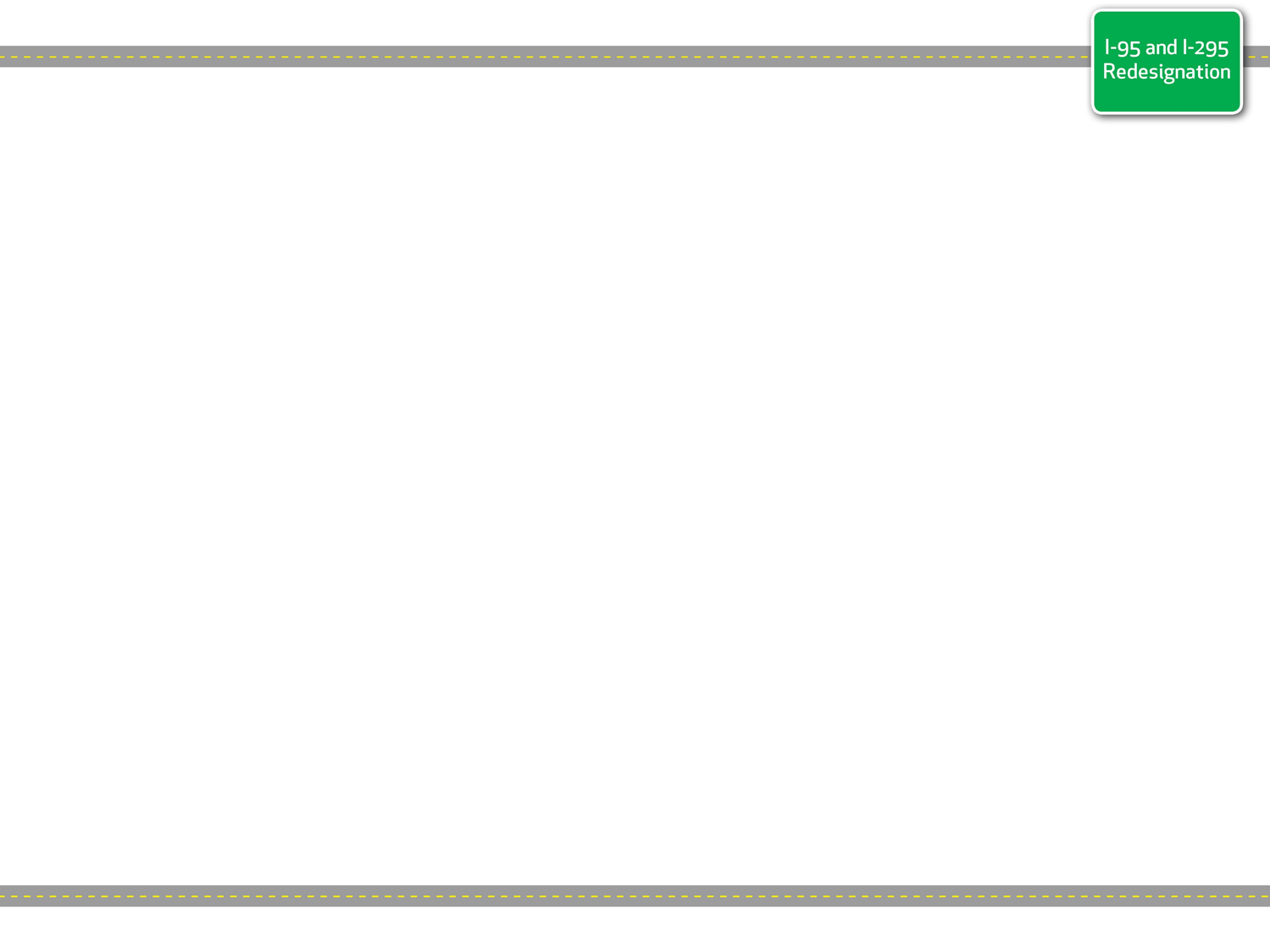 Project Timeline:
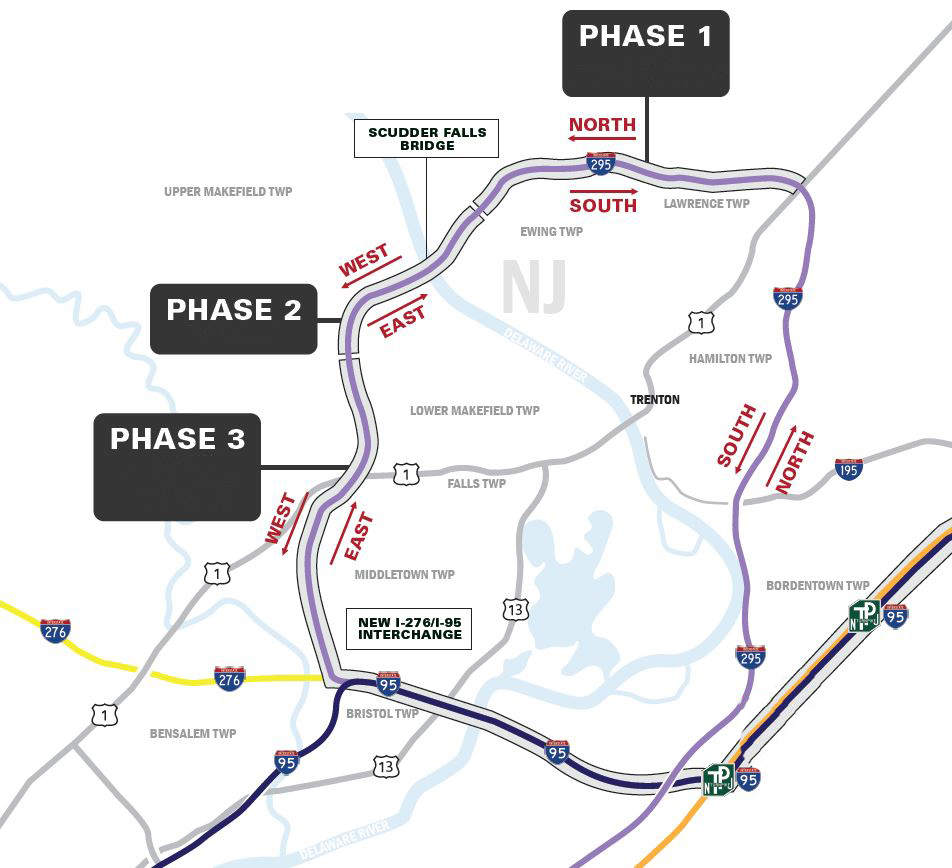 January 2018 to Early March 2018
March – April 2018
Late April 2018 to Early August 2018
I-95/PA Turnpike Interchange
17
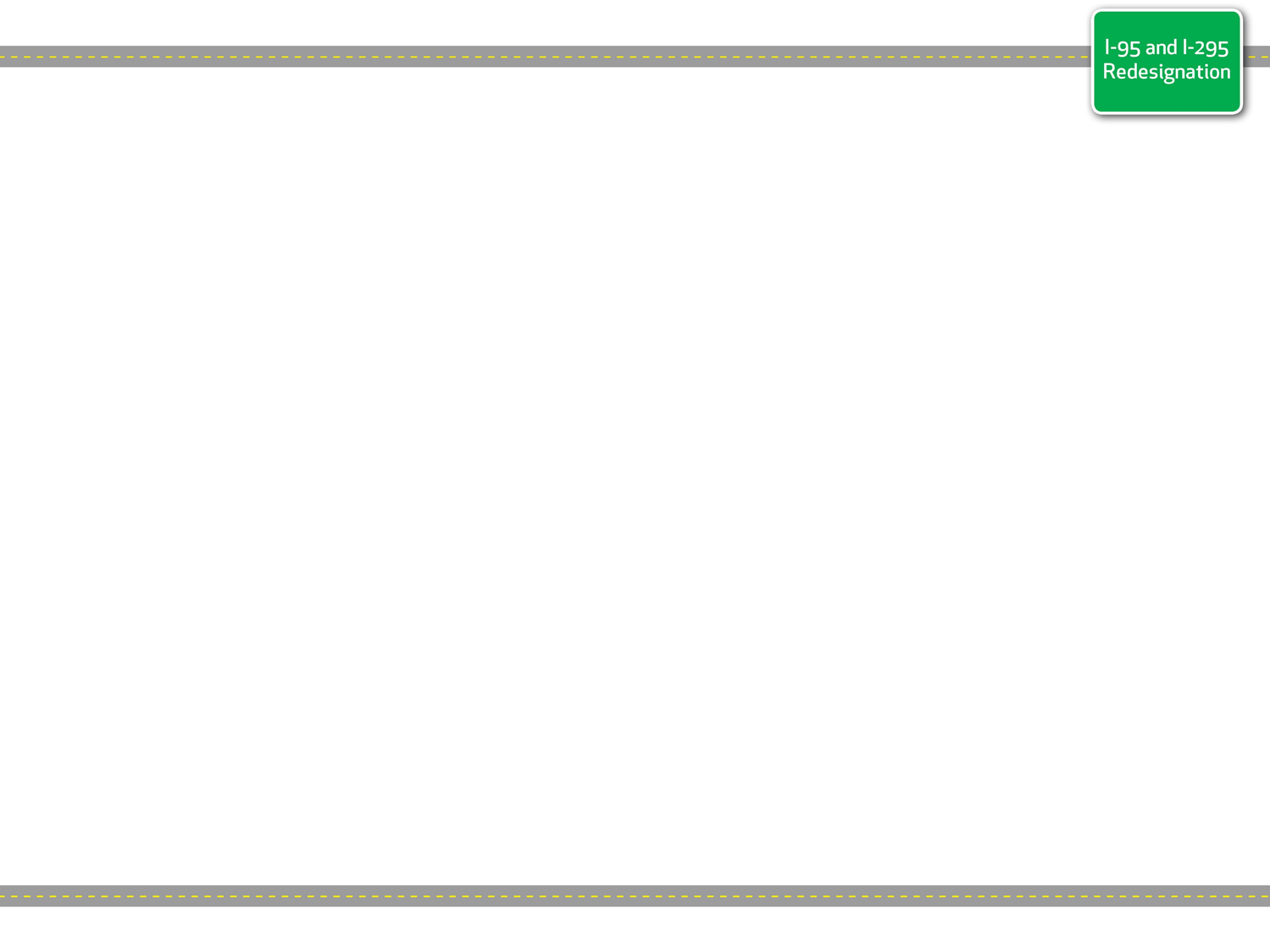 Project Timeline for New Jersey I-295 Exits:
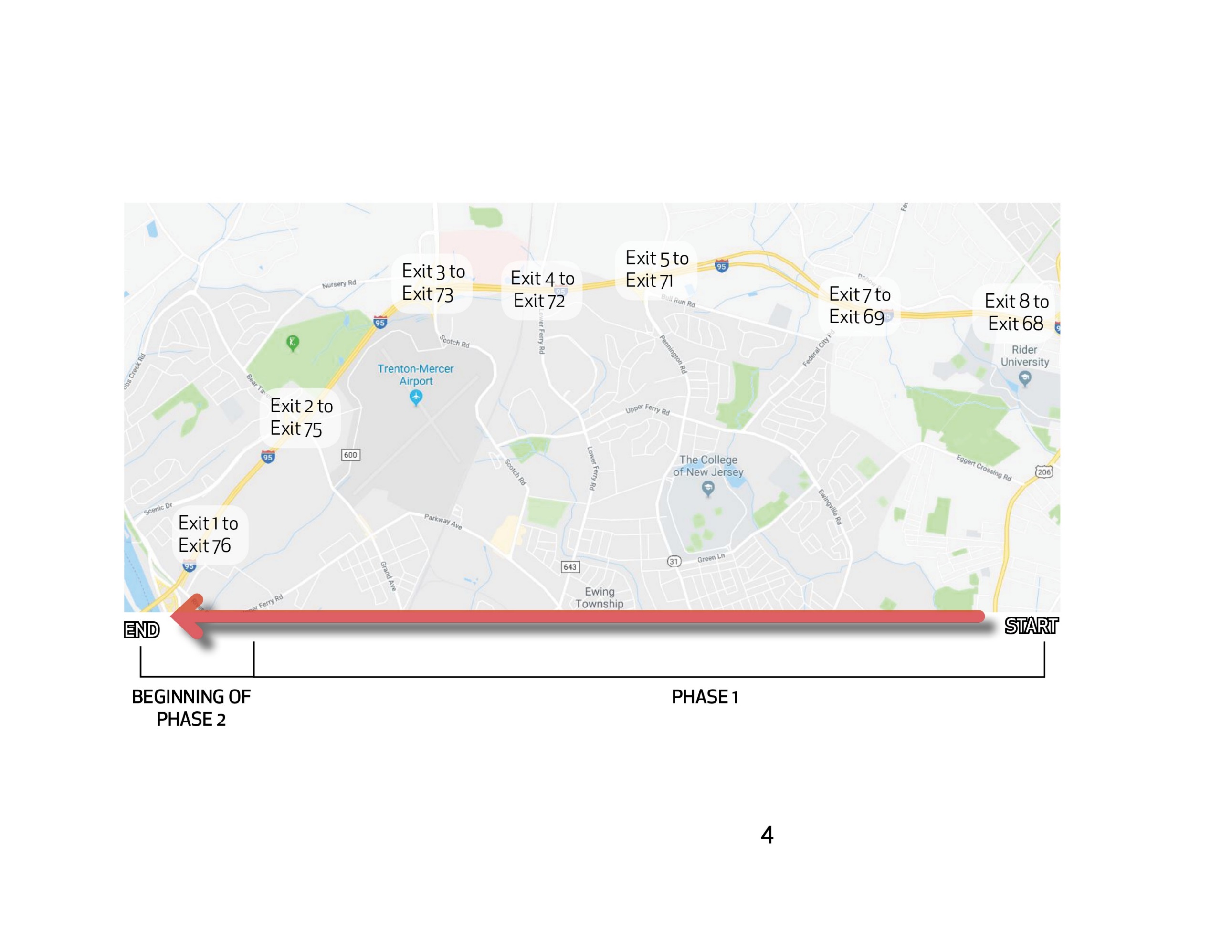 18